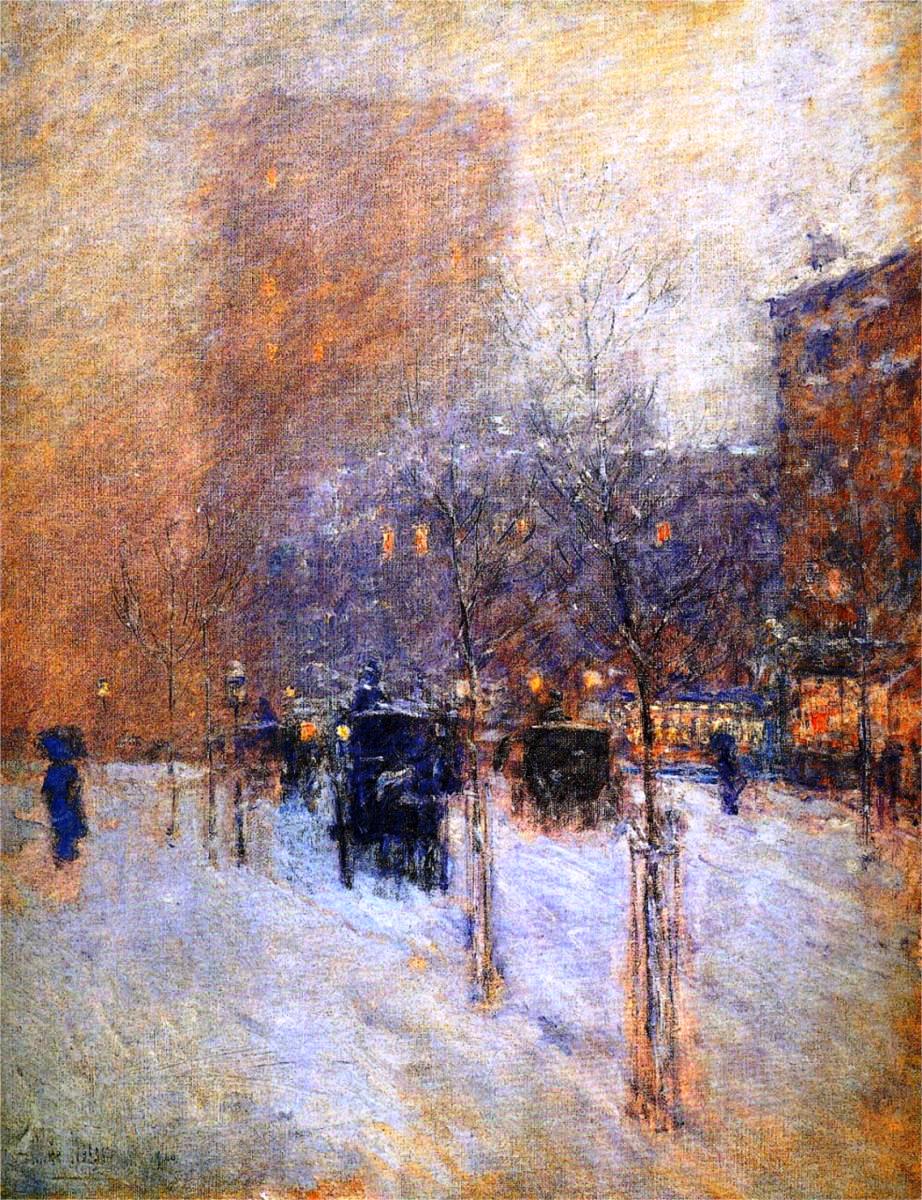 Α΄ Εργαστήριο Παθολογικής  Ανατομικής - Ιατρική Σχολή ΕΚΠΑ
Κομβικά σημεία στην παθολογοανατομική  διάγνωση 
των όγκων κεφαλής-τραχήλου
Ανδρέας  Χ.  Λάζαρης,  
                         Ιατρός - Παθολογοανατόμος
Η επιθηλιακή δυσπλασία στην ανώτερη αεροπεπτική οδό.

Κομβικά σημεία στην παθολογοανατομική διάγνωση των επιθηλιακών εξεργασιών της ανώτερης αεροπεπτικής οδού
    [ακανθοκυτταρικών , αδιαφοροποίητων , σχετιζόμενων με τον HPV, οδοντογενών ,νευροενδοκρινικών (νευροεκτοδερμικών με επιθηλιακή διαφοροποίηση), αδενικής διαφοροποίησης , σιελαδενικού τύπου]
    και στις αντίστοιχες διαφοροδιαγνώσεις τους
    [ατρακτοκυτταρικές εξεργασίες ,                            βασίφιλοι μικροστρογγυλοκυτταρικοί όγκοι (νευροεκτοδερμικοί με νευρικούς χαρακτήρες), μεσεγχυματογενείς , λεμφοκυτταρικοί].

Μεσεγχυματογενείς όγκοι κεφαλής-τραχήλου με περιαγγειακή κατανομή .                          Οστεοπαραγωγά νεοπλάσματα κεφαλής – τραχήλου.

Μεταστάσεις στην περιοχή κεφαλής-τραχήλου.
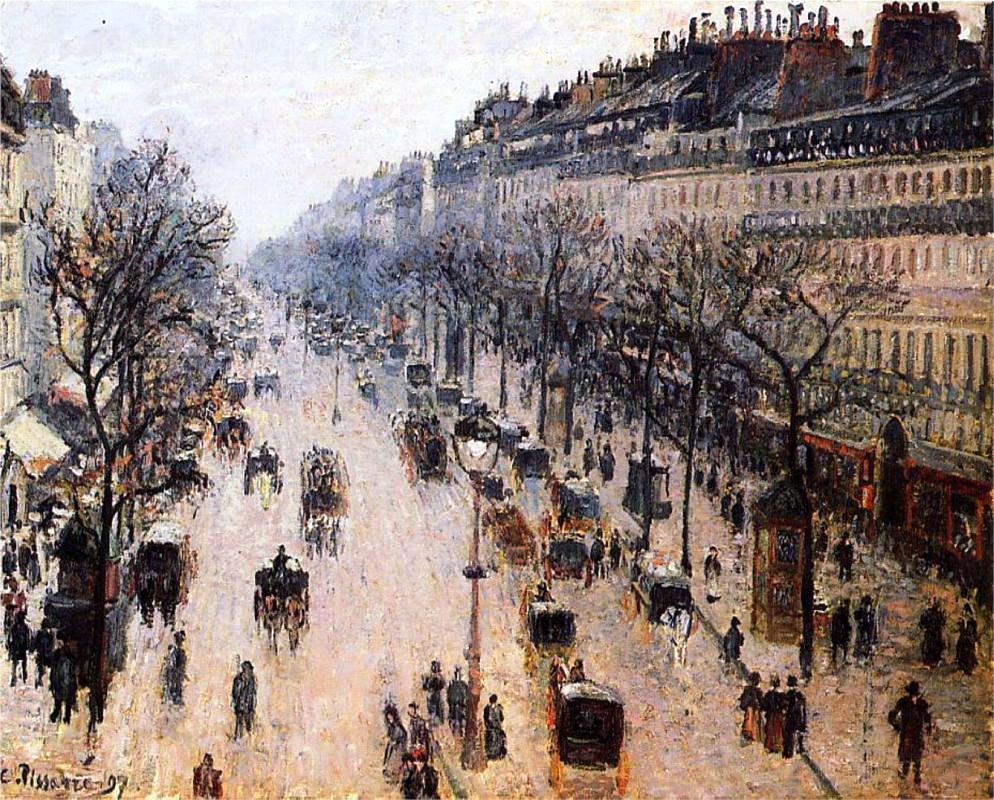 Κυτταρική δυσπλασία στην ανώτερη αεροπεπτική οδό
Κλασική 
   (μη κερατινοποιούμενη)

   δυσπλασία  

   του βλεννογονικού επιθηλίου 
   του λάρυγγα
Κερατινοποιούμενη δυσπλασία του λάρυγγα 
   
   Σοβαρή κερατινοποιούμενη ενδοεπιθηλιακή νεοπλασία -δυσπλασία
Μικροδιηθητικό
   καρκίνωμα 
   του λάρυγγα
Επέκταση δυσπλαστικών μεταβολών σε οροβλεννώδεις αδένες – CIS
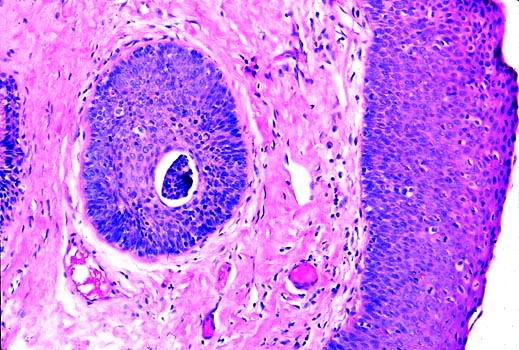 Δυσπλασία στο βλεννογονικό επιθήλιο του στόματος
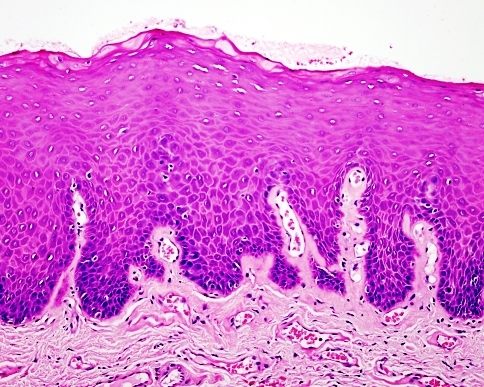 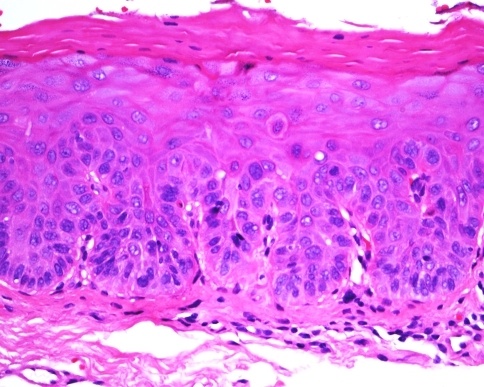 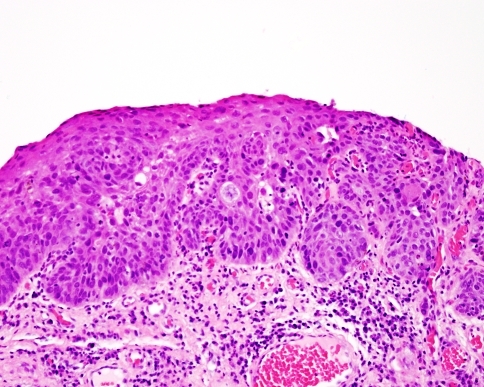 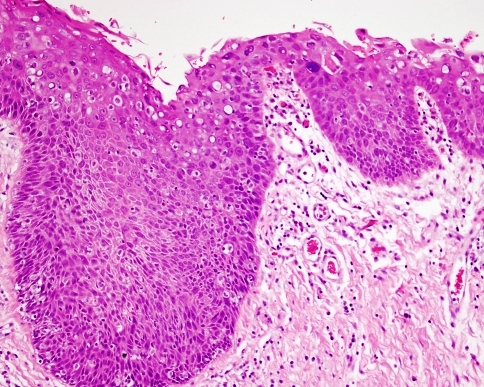 Ιδιαίτερης σημασίας μεταβολές αξιολογούμενες στην εκτίμηση της δυσπλασίας του στοματικού βλεννογόνου
Έντονος κυτταρικός και πυρηνικός πλειομορφισμός 

Προβάλλουσες βολβώδεις επιθηλιακές καταδύσεις

Άτυπες μιτώσεις
Μικροδιηθητικό καρκίνωμα βλεννογόνου στόματος
Ατυπία ιογενούς αιτιολογίας.Διαφοροδιάγνωση από δυσπλασία
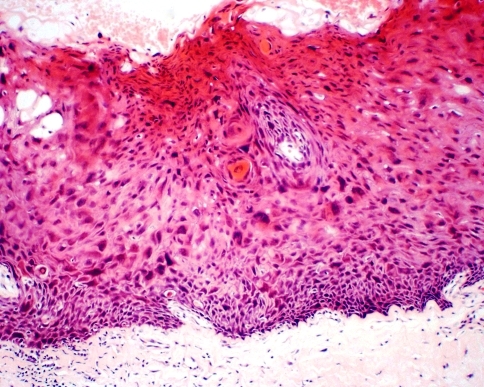 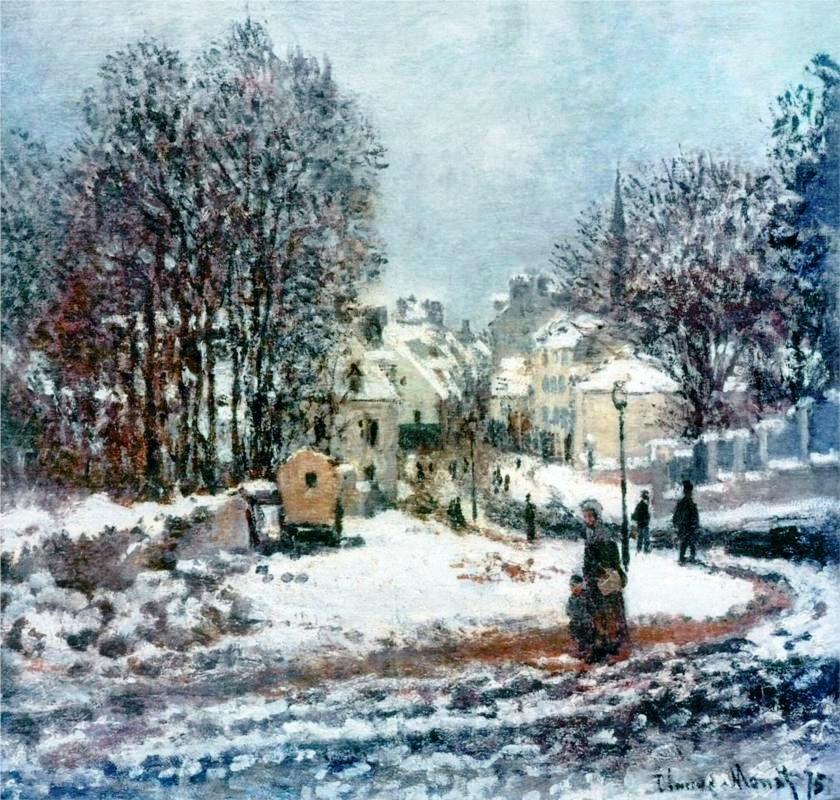 Επιθηλιακές εξεργασίες ανώτερης αεροπεπτικής οδού
Σναϊντεριανά θηλώματα 
        Μυκητοειδές                      Ογκοκυτταρικό
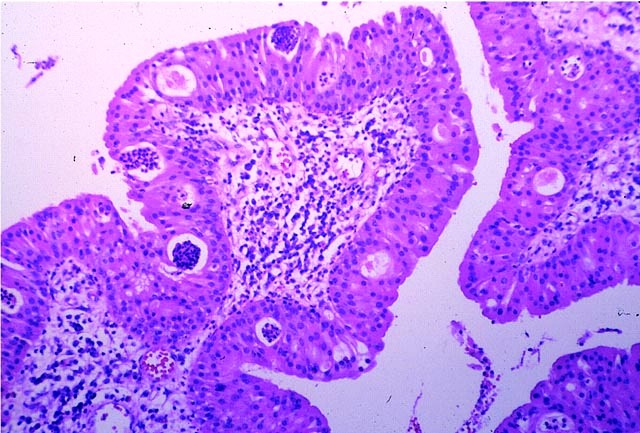 Επιθηλιακές εξεργασίες ανώτερης αεροπεπτικής οδού
Ανεστραμμένο θήλωμα

Διαφοροδιάγνωση :
Ρινικοί πολύποδες με πλακώδη 
μετάπλαση
Αδενωματοειδής υπερπλασία 
αναπνευστικού επιθηλίου
Ανεστραμμένο πορογενές θήλωμα 
από ελλάσσονες σιελογόνους 
αδένες
Διηθητικό καρκίνωμα
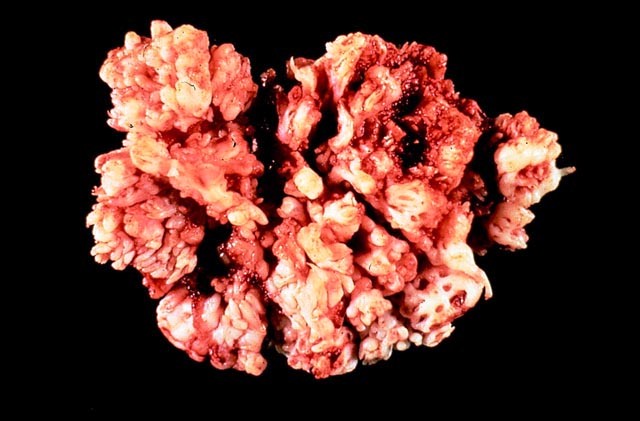 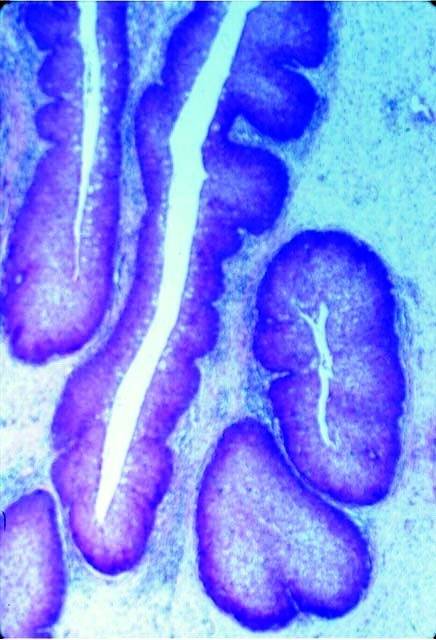 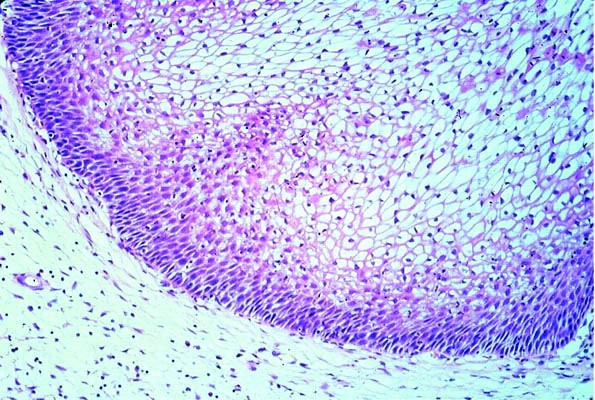 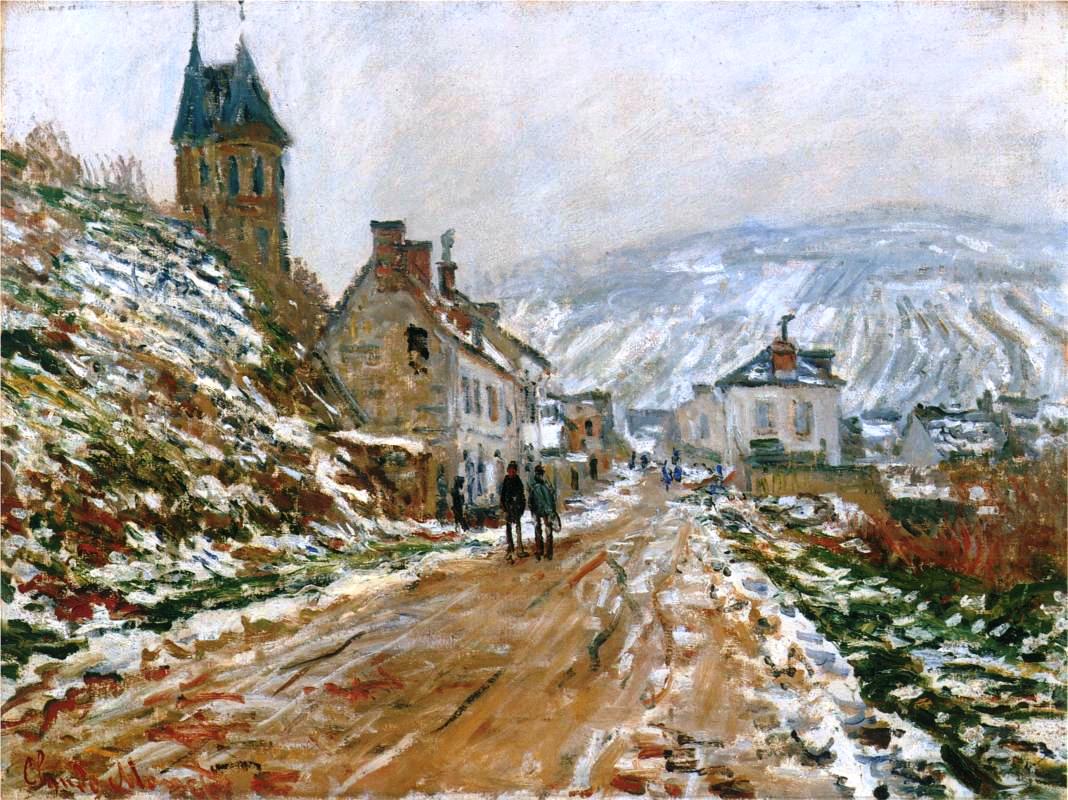 Διηθητικό συμβατικό ακανθοκυτταρικό καρκίνωμαΔεσμοπλασία στρώματος               Αντίδραση έναντι ξένου σώματος                                                            (κερατίνης)
Διαφοροδιάγνωση διηθητικού ακανθοκυτταρικού καρκινώματος από μη κακοήθεις οντότητες.Ψευδοεπιθηλιωματώδης υπερπλασία στα πλαίσια :όγκου από κοκκιώδη κύτταρα      καντιντίασης
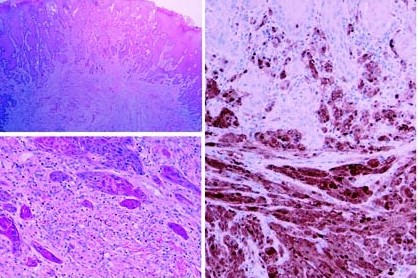 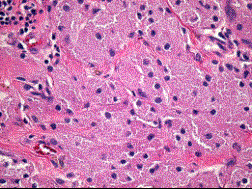 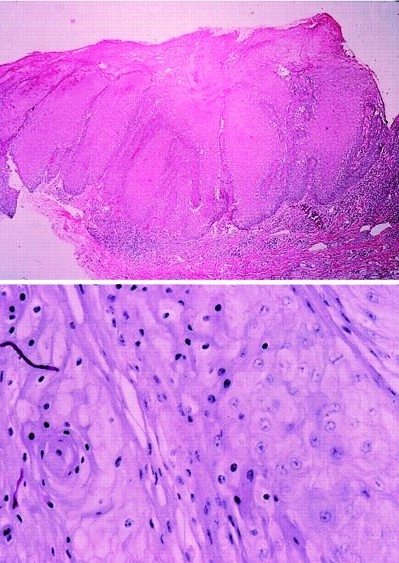 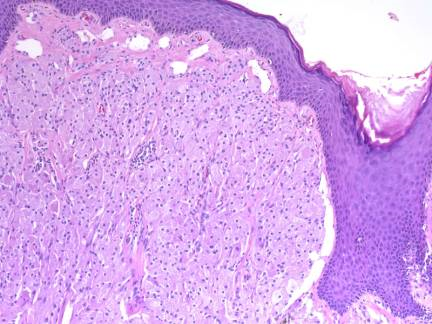 Διαφοροδιάγνωση διηθητικού ακανθοκυτταρικού καρκινώματος από μη κακοήθεις οντότητες.
Νεκροποιός σιελομεταπλασία
                                            Παραστοματικό όργανο του Chievitz 
                                                                                               Aτυπία λόγω ακτινοβόλησης
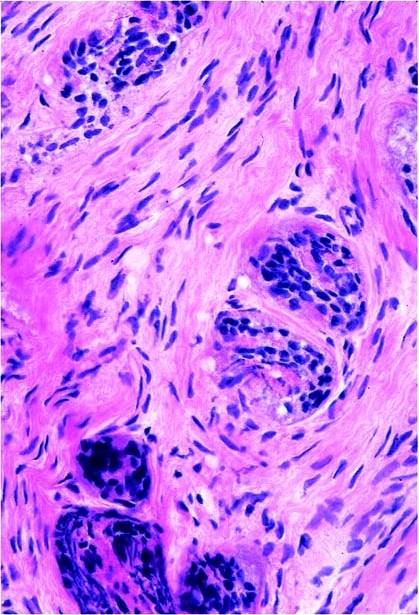 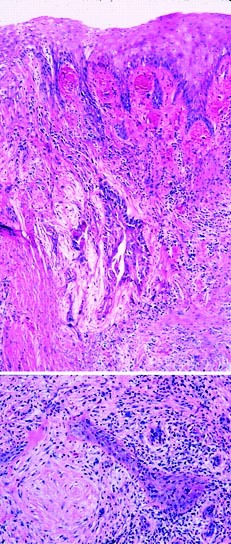 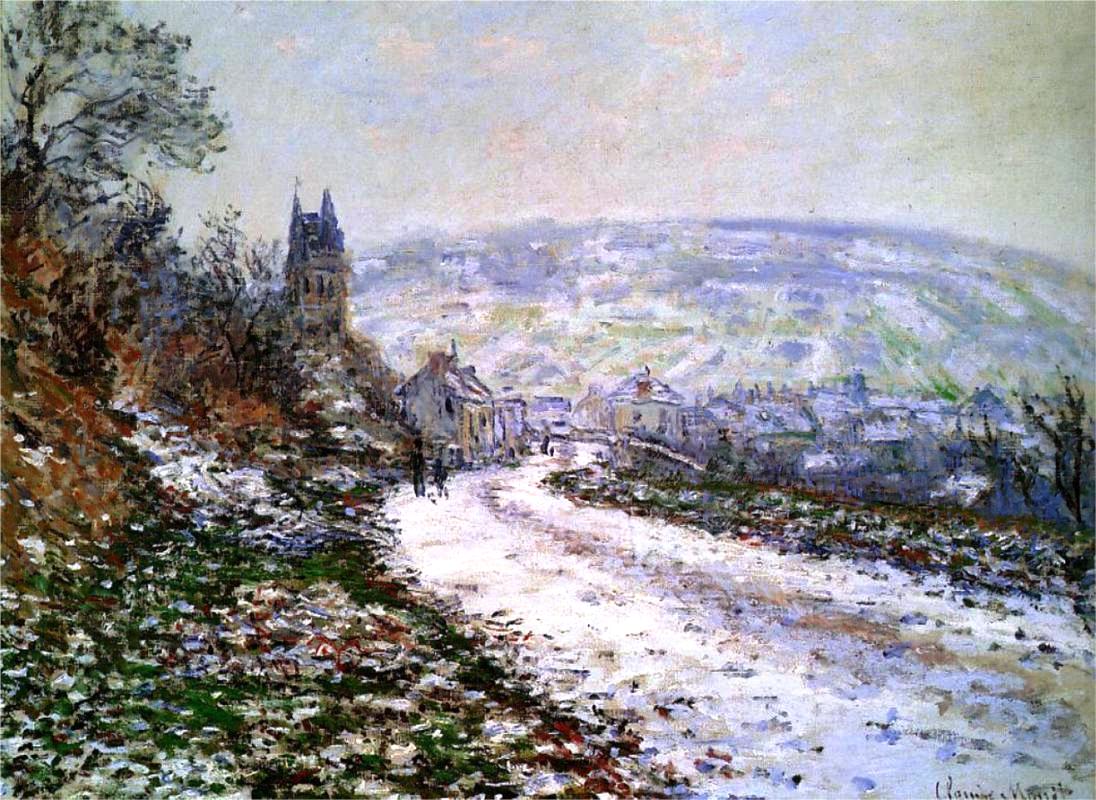 Μορφολογικές υποκατηγορίες ακανθοκυτταρικού καρκινώματος
Θηλώδες (εξωφυτικό) ακανθοκυτταρικό καρκίνωμα
Θηλώδες (εξωφυτικό) ακανθοκυτταρικό καρκίνωμα
Πλακώδη επιθηλιακά κύτταρα με διάχυτα σαφώς κακοήθη μορφολογία.
Θεωρείται διηθητικό ακόμα και εν τη απουσία τεκμηριωμένης διήθησης του στρώματος.

     ΔΔ κλειδιά:

Στη λαρυγγική θηλωμάτωση: 
εν γένει ήπια μορφολογία ή ελαφρά ατυπία εστιακά.

Στο ακροχορδωνώδες καρκίνωμα:
ακροχορδωνώδες πρότυπο ανάπτυξης με έντονη κερατινοποίηση σε στοιβάδες
απούσα πυρηνική ατυπία 
απούσα μιτωτική δραστηριότητα ύπερθεν της βασικής στοιβάδας
απωστική,παρά διηθητική παρυφή
Παρουσία HPV σε συνδυασμό με εξωφυτική – θηλώδη μορφολογία
p16
HPV-DNA
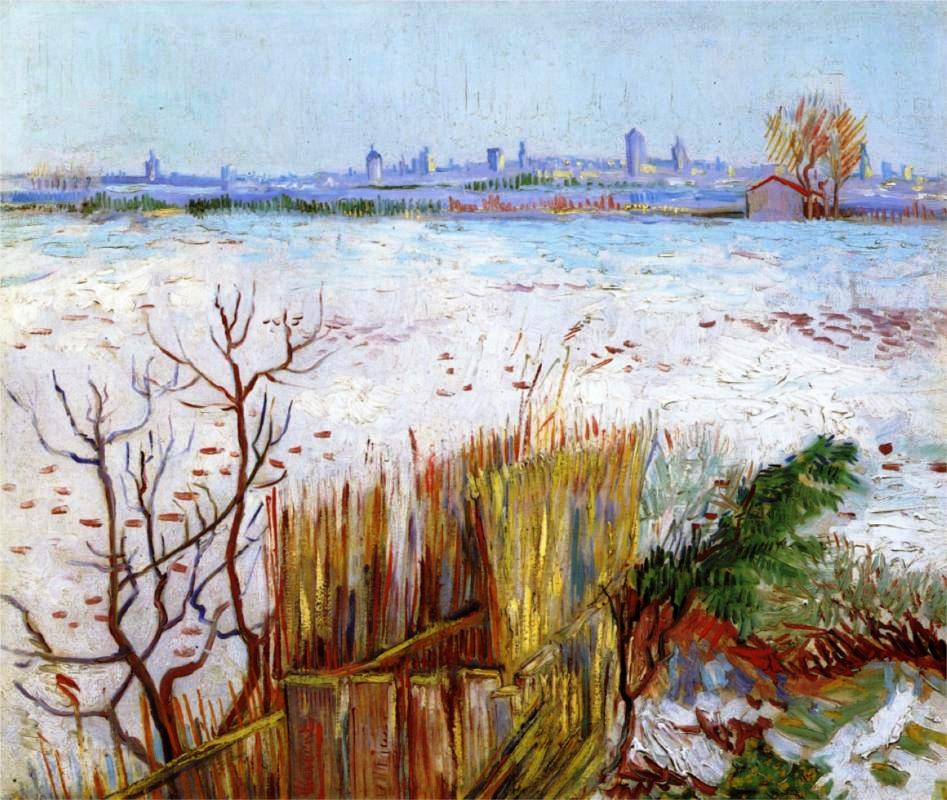 Μορφολογικές υποκατηγορίες ακανθοκυτταρικού καρκινώματοςΑκροχορδωνώδες (verrucous) καρκίνωμα
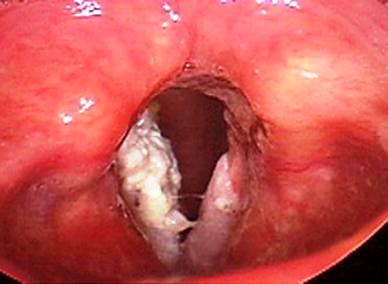 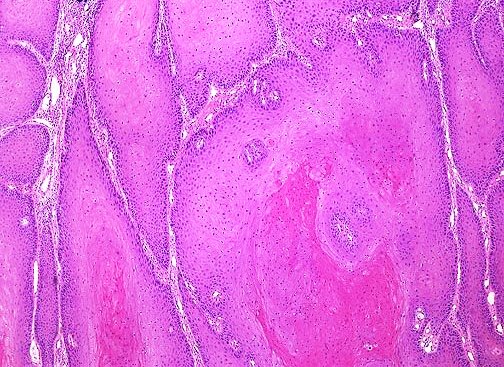 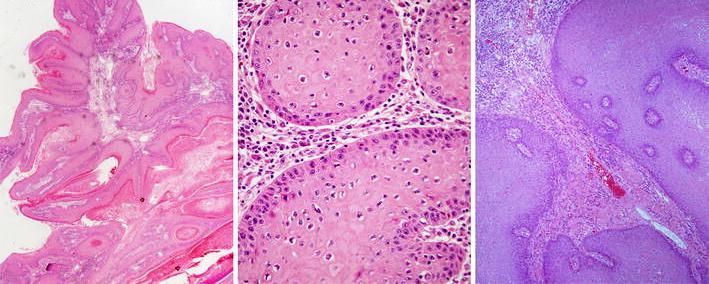 Ακροχορδωνώδες (verrucous) καρκίνωμα
Τοπικά καταστρεπτικός όγκος
Ομοιόμορφη , ήπια μορφολογία
Έντονη επιφανειακή (ορθο)κεράτωση
Ευρείες βολβώδεις καταδύσεις απωστικού τύπου

    ΔΔ κλειδιά:

Στο συμβατικό ακανθοκυτταρικό καρκίνωμα :
διάχυτα άτυπη μορφολογία.

Στην ακροχορδωνοειδή υπερπλασία :
το υπερπλασόμενο επιθήλιο παραμένει 
επιφανειακά , μη εκτεινόμενο βαθύτερα 
από το παρακείμενο φυσιολογικό επιθήλιο.
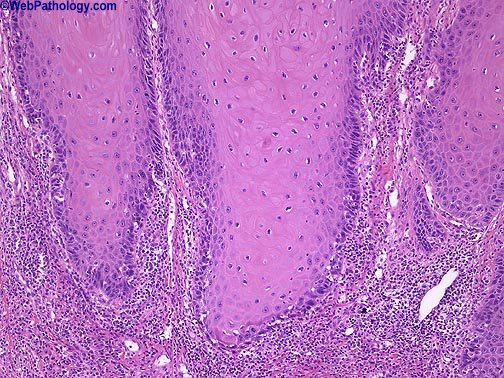 Ακροχορδωνοειδής υπερπλασία-λευκοπλακία στόματος
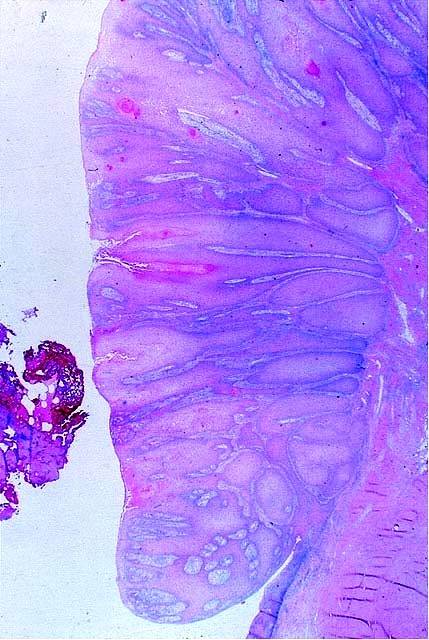 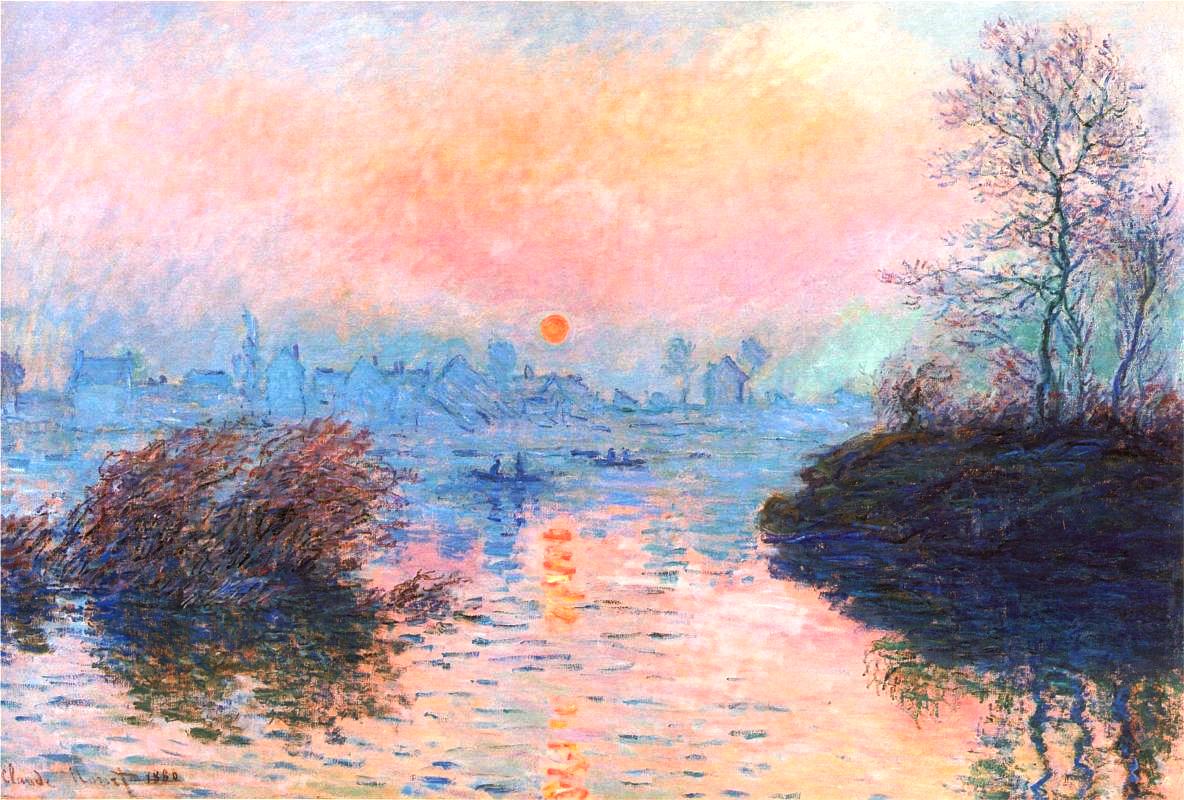 Μορφολογικές υποκατηγορίες ακανθοκυτταρικού καρκινώματοςΑτρακτοκυτταρικό ακανθοκυτταρικό καρκίνωμα
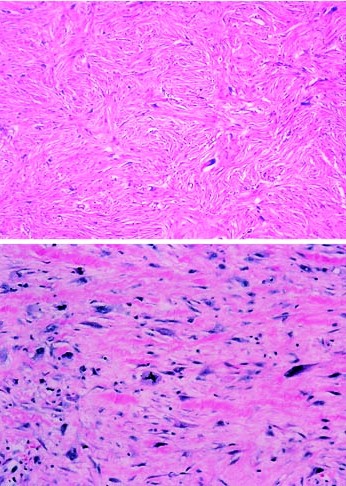 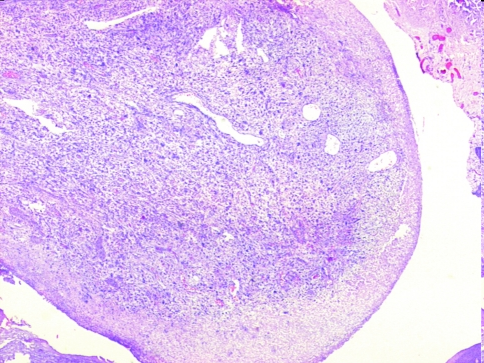 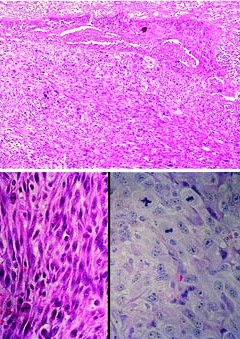 Ατρακτοκυτταρικό ακανθοκυτταρικό καρκίνωμα
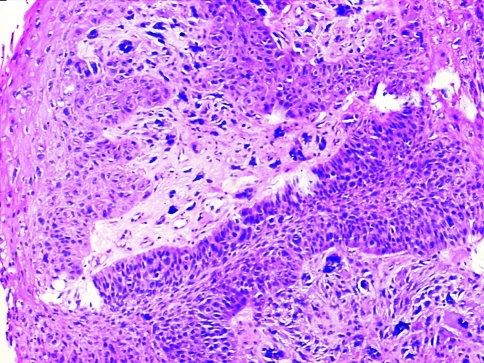 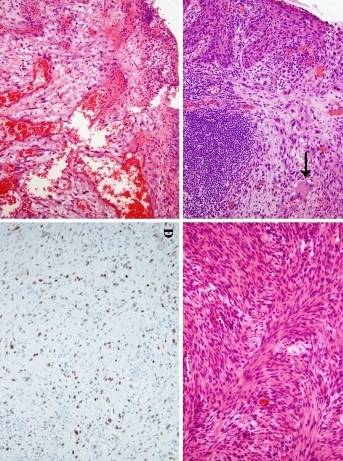 p63
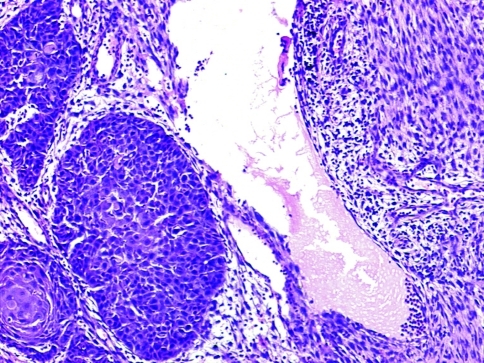 Ατρακτοκυτταρικό ακανθοκυτταρικό καρκίνωμα
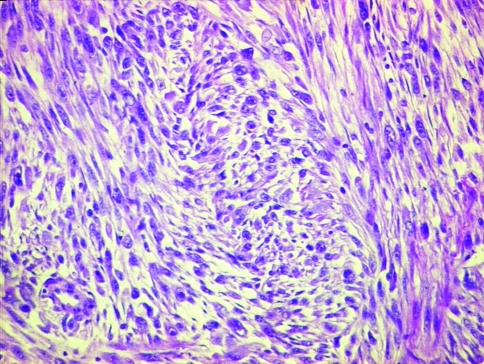 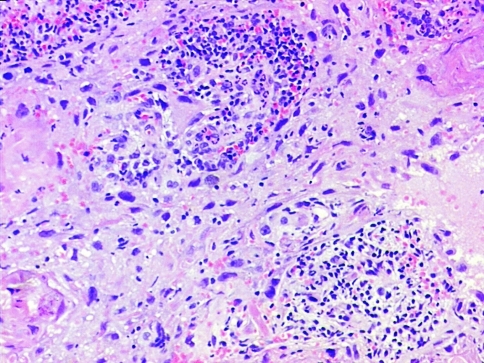 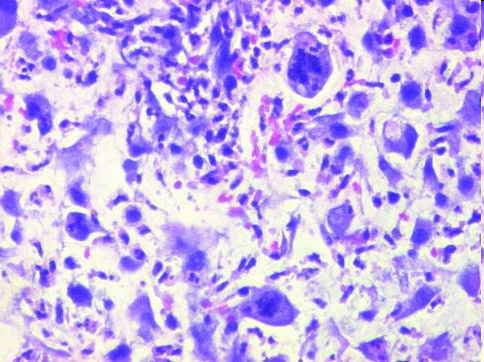 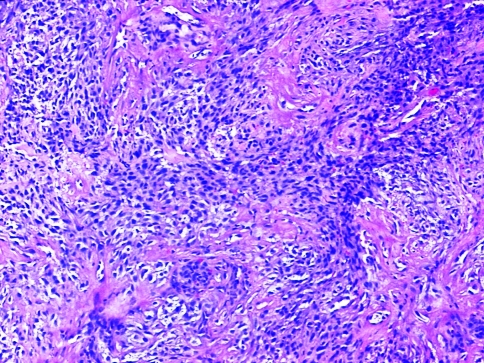 Ατρακτοκυτταρικό ακανθοκυτταρικό καρκίνωμα
Πολυποειδής μάζα στο βλεννογόνο  ή εντόπιση στην πιο επιπολής μοίρα του υποβλεννογόνου.
Αναγνωρίζουμε κακοήθη αδιαφοροποίητα ατρακτόμορφα κύτταρα με συνυπάρχουσα συμβατική ακανθοκυτταρική νεοπλασία,είτε ενδοεπιθηλιακή είτε διηθητική.Εξέταση πολλαπλών θέσεων.
Έως και σε 30-40% των περιπτώσεων η CK είναι αρνητική ή εστιακώς μόνο θετική.
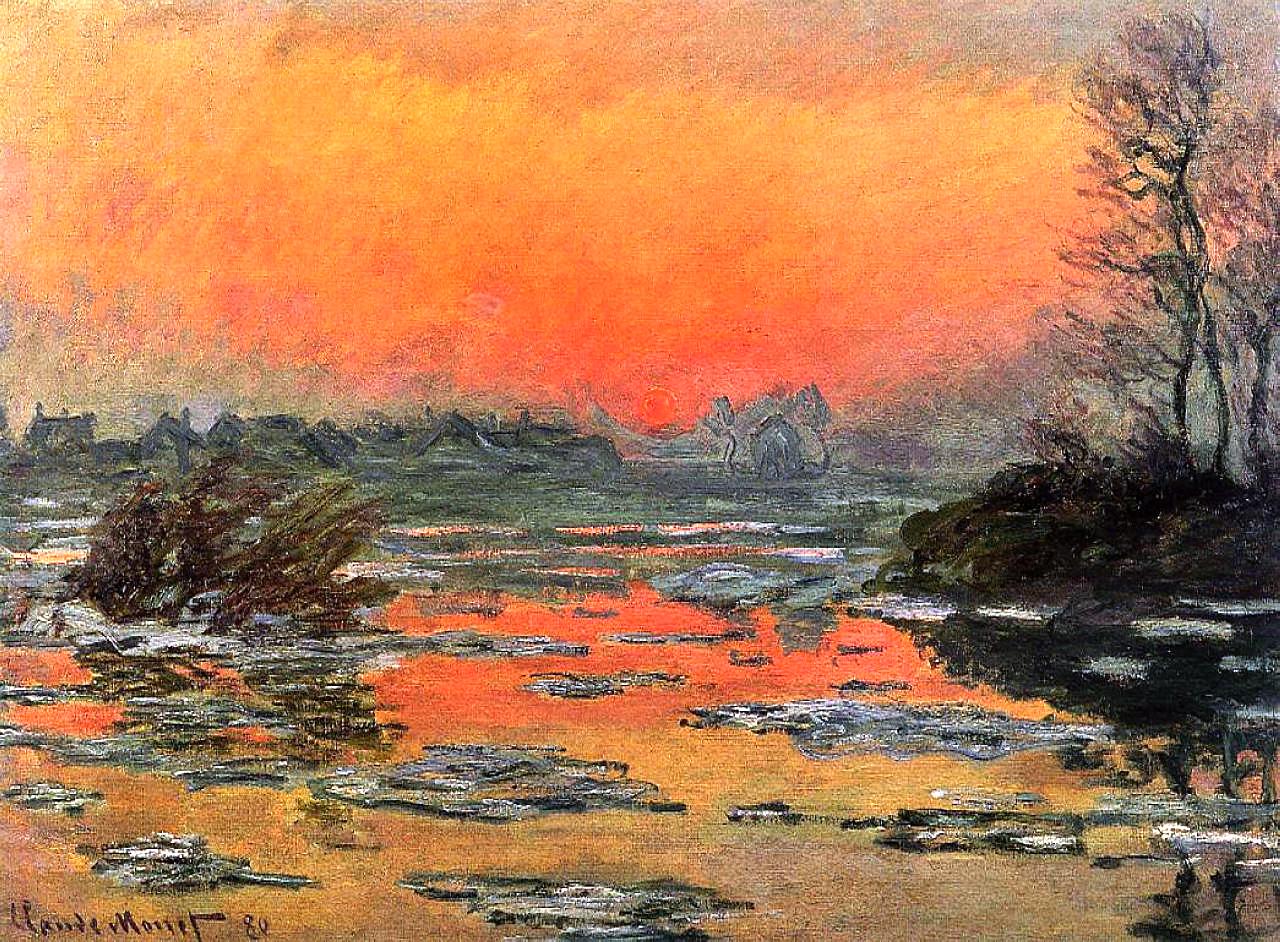 Διαφοροδιάγνωση βλεννογονικών ατύπων ατρακτοκυτταρικών αλλοιώσεων
Yπέρ κακοήθειας:

     Η συνυπάρχουσα γνήσια ακανθοκυτταρική νεοπλασία (δυσπλασία-in situ ή διηθητική)
     Η διηθητική παρυφή
     Η ανίχνευση περιοχών κυτταροβρίθειας
     Οι καλοσχηματισμένες δεσμίδες
     Το πυκνό κολλαγονώδες υπόστρωμα
     Έντονη ατυπία σε περισσότερα από διάσπαρτα κύτταρα
     Έντονη πυρηνική υπερχρωμία
     Άτυπες μιτώσεις
Υπέρ μη νεοπλασματικής ή καλοήθους αλλοίωσης: 

    Σχηματισμός ζωνών ή σαφής
    οργάνωση ιδιαιτέρως 
    στα περικλειόμενα αγγεία

    Μόνο διάσπαρτα πυρηνική ατυπία

    Κυψελιδώδης πυρηνική χρωματίνη 
    με μικρά πυρήνια

    Απουσία μιτώσεων
Διαφοροδιάγνωση βλεννογονικών ατύπων ατρακτοκυτταρικών αλλοιώσεων
Στον καλοήθη αντιδραστικό κοκκιώδη ιστό/έλκος εξ’επαφής:
μ.δ. όχι >3 εκ.
όχι ταχεία ανάπτυξη,αλλά βραχύ ιστορικό χειρισμών
πυρήνες με πιο ανοικτή
χρωματίνη, ενίοτε μικρά πυρήνια
όχι εκσεσημασμένος πλειομορφισμός
όχι >1 μίτωση ανά Ο.Π.Ι.Μ.
όχι άτυπες μιτώσεις
( προσοχή να μην έχει προηγηθεί ακτινοβόληση!)
ανοσοχρώσεις PanCK & p63: (-).

                             Στο 70% των ατρακτοκυτταρικών ακανθοκυτταρικών   καρκινωμάτων 
      οι ως άνω ανοσοχρώσεις   είναι (+).
Διαφοροδιάγνωση βλεννογονικών ατύπων ατρακτοκυτταρικών αλλοιώσεων
Στο οζίο φωνητικής χορδής με ατυπία του στρώματος:

μυξοειδής σύσταση
μέτριας πυκνότητας κυτταρική
παρουσία, χωρίς φλεγμονή
άθικτο το επιφανειακό
επιθήλιο
απούσες οι μιτώσεις
επιθηλιακοί ανοσοδείκτες: (-)
Διαφοροδιάγνωση βλεννογονικών ατύπων ατρακτοκυτταρικών αλλοιώσεων
Στο ρινικό πολύποδα με ατυπία του στρώματος:

ιστορικό ρινίτιδας από μακρού ή αλλεργίας
όχι ιδιαίτερη κυτταροβρίθεια
όχι μιτώσεις
ασυνήθης η επιφανειακή εξέλκωση.

Προσοχή! Η κερατίνη (+) στα ατρακτοειδή κύτταρα.
Δε βοηθά η ανοσοϊστοχημεία.
Διαφοροδιάγνωση βλεννογονικών ατύπων ατρακτοκυτταρικών αλλοιώσεων
Στο φλεγμονώδη μυοϊνοβλαστικό όγκο:
απουσία διηθητικής ανάπτυξης
απουσία έντονης κυτταρικής
ατυπίας
όχι άτυπες μιτώσεις
πλούσιο σε πλασματοκύτταρα το 
φλεγμονώδες διήθημα
ανοσοϊστοχημικώς , SMA &
ακτίνη ειδική του μυός(+),έντονα
και διάχυτα.

Προσοχή! Η κερατίνη πιθανώς
εκφράζεται ανοσοϊστοχημικώς, αν και
μάλλον εστιακά.Η ALK-1 είναι (-) στους
πλείστους φλεγμονώδεις
μυοϊνοβλαστικούς όγκους κεφαλής
τραχήλου.Άρα η εν λόγω χρώση δε βοηθά για
τη συγκεκριμένη ανατομική εντόπιση.
Ατρακτοκυτταρικά νεοπλάσματα σε υλικό βιοψίας βλεννογόνου
ΚΑΛΟΗΘΗ 
Μυοϊνοβλαστικοί όγκοι-ινωμάτωση,φλεγμονώδης μυοϊνοβλαστικός όγκος,μυοϊνωμάτωση
Ενδοοστικοί οδοντογενείς όγκοι
Μονήρεις ινώδεις όγκοι
Ρινοφαρυγγικό αγγειοϊνωμα
Σβάννωμα, λειομύωμα
ΚΑΚΟΗΘΗ
  Βάσει ακτινολογικής απεικόνισης:
Ενδοοστικά:
Οστεοσάρκωμα,
Οδοντογενείς όγκοι.
Βλεννογονικά:
Aτρακτοκυτταρικό καρκίνωμα
Μελάνωμα
Μυοεπιθηλιακό καρκίνωμα
Σαρκώματα
Αλγόριθμος διάγνωσης για βλεννογονικούς ατρακτοκυτταρικούς κακοήθεις όγκους κεφαλής-τραχήλου
Εάν αναγνωρίζεται in situ συστατικό , δυσπλασία , ακανθοκυτταροειδή χαρακτηριστικά:    ατρακτοκυτταρικό ακανθοκυτταρικό καρκίνωμα.

Eάν τα ανωτέρω δεν ανευρίσκονται: ανοσοχρώσεις για πανCK,EMA, AE1/AE3,
            υψηλού Μ.Β.CK, καλπονίνη,δεσμίνη,πρωτεϊνη S-100, HMB 45 ,melanA.
Επί θετικής χρώσης για :
S-100(έντονα),HMB45, Melan A : Μελάνωμα
S-100, αλλά HMB45(-) , Melan A(-): Νευρογενή σαρκώματα
SMA (έντονη & διάχυτη): Λειομυοσάρκωμα. Επιβεβαίωση με H-caldesmon & δεσμίνη(έντονα)
πανCK,EMA, AE1/AE3,υψηλού Μ.Β.CK, p63:
Α) Μυοεπιθηλιακό καρκίνωμα. Επί πλέον:απουσία ουσιώδους αναπλασίας, 
     θετικές ανοσοχρώσεις για  CD10, S-100, καλπονίνη
Β) Ατρακτοκυτταρικό καρκίνωμα. Επί πλέον : αναπλασία , CD 10 (-).

Eάν όλοι οι δείκτες είναι αρνητικοί σε ένα βλεννογονοσυσχετιζόμενο ατρακτοκυτταρικό
κακόηθες νεόπλασμα, η διάγνωση είναι εκείνη του ατρακτοκυτταρικού καρκινώματος μέχρις
αποδείξεως του εναντίου, ακόμα και εν τη απουσία ακανθοκυτταρικού νεοπλασματικού
συστατικού, ακόμα και εν τη παρουσία ετερόλογων στοιχείων που παράγουν θεμέλια ουσία.
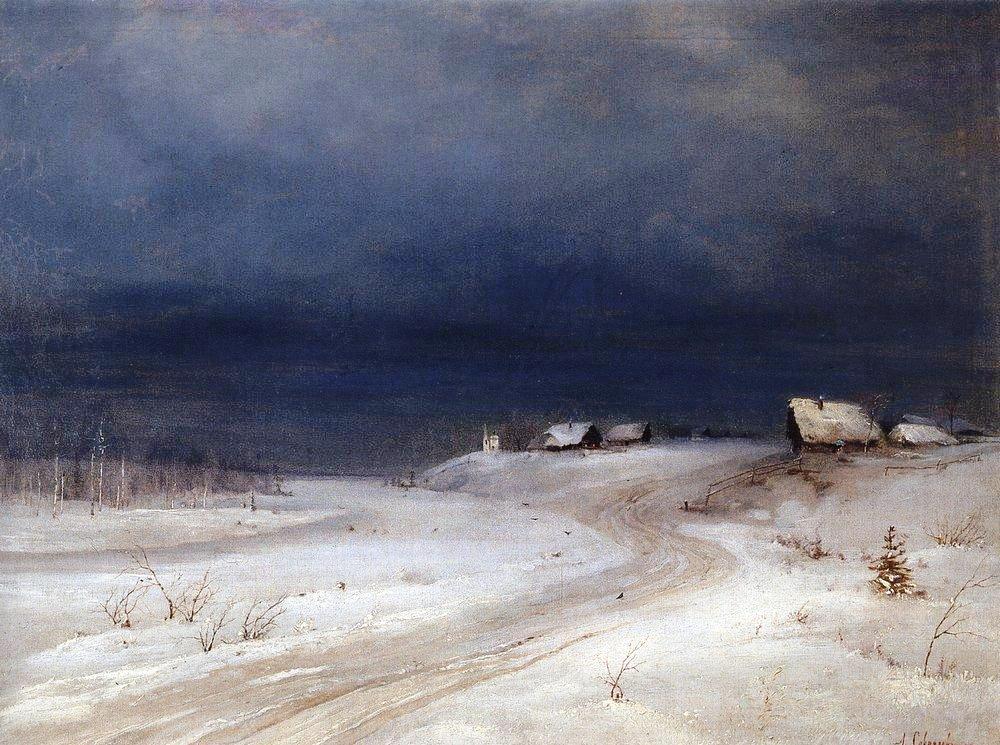 Μορφολογικές υποκατηγορίες ακανθοκυτταρικού καρκινώματοςΒασικοκυτταροειδές ακανθοκυτταρικό καρκίνωμα
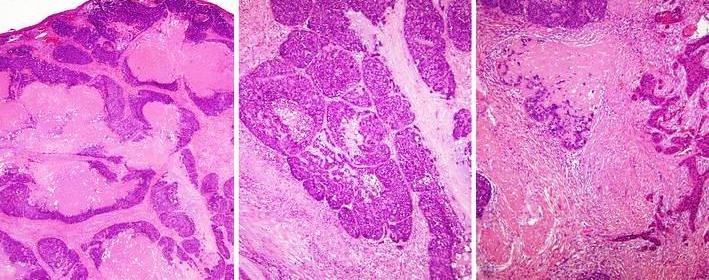 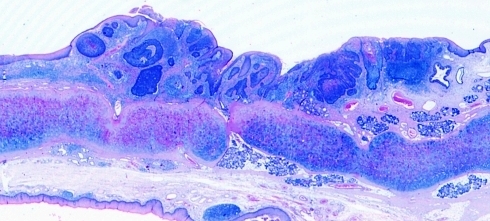 Βασικοκυτταροειδές ακανθοκυτταρικό καρκίνωμα
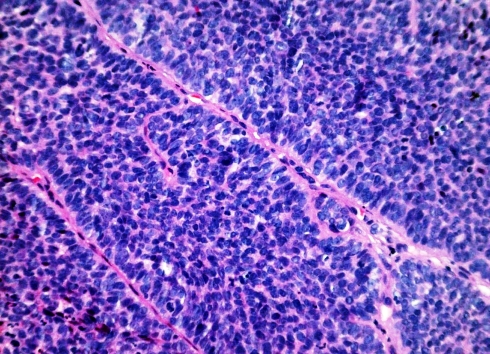 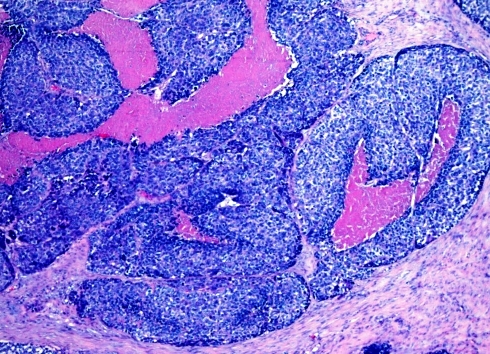 Βασικοκυτταροειδές ακανθοκυτταρικό καρκίνωμα. Διφασική διάταξη.
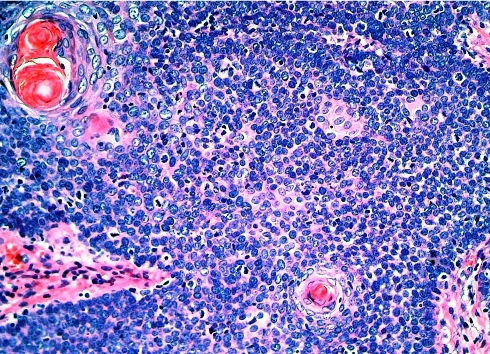 Βασικοκυτταροειδές ακανθοκυτταρικό καρκίνωμα μιμούμενο     αδενοειδές κυστικό          και                αδενοπλακώδες καρκίνωμα
Διαφοροδιάγνωση βασικοκυτταροειδούς ακανθοκυτταρικού καρκινώματος
Χρειάζονται αντιπροσωπευτικές,βαθειές βιοψίες.
Στο συμπαγές αδενοειδές κυστικό καρκίνωμα εν γένει:
όχι ουσιώδης πυρηνικός πλειομορφισμός
όχι φαγεσωρική νέκρωση
όχι ουσιώδης μιτωτική δραστηριότητα
όχι πλακώδης διαφοροποίηση
διάσπαρτη, όχι διάχυτη ανοσοϊστοθετικότητα για το p63.
Στο αδενοπλακώδες καρκίνωμα: 
παρουσία βλέννης
αληθής διαφοροποίηση προς πόρους-κυψέλες.
     Για τη διαφοροδιάγνωση 
     του βασικοκυτταροειδούς ακανθοκυτταρικού καρκινώματος 
     από παρόμοιους όγκους από βασίφιλα κύτταρα  
     χρησιμεύουν ανοσοχρώσεις για 
    υψηλού Μ.Β. CK, νευροενδοκρινικούς δείκτες και p63.
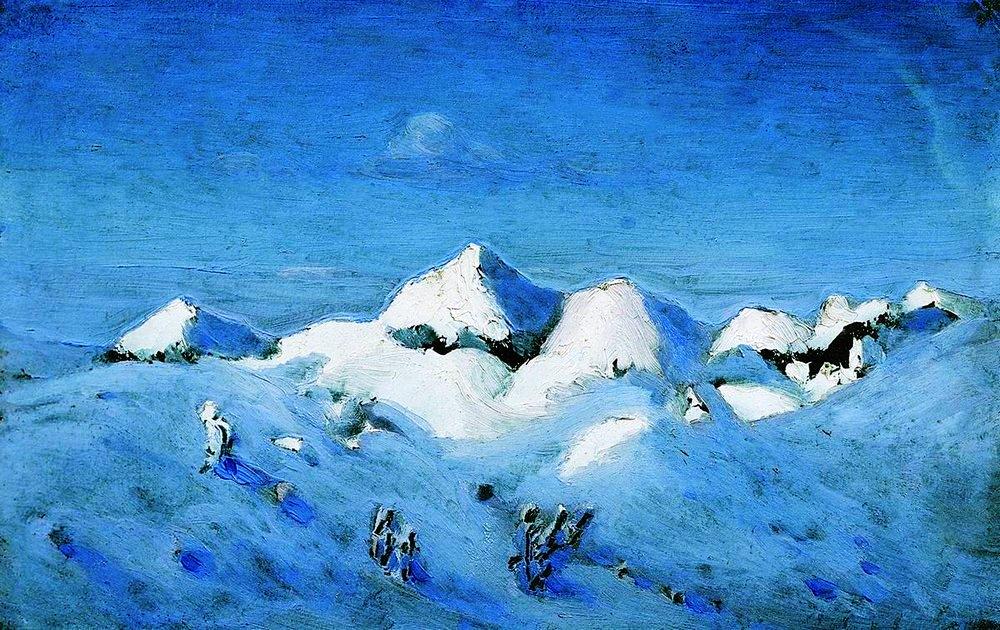 Μορφολογικές υποκατηγορίες ακανθοκυτταρικού καρκινώματοςΜη κερατινοποιούμενο ρινοφαρυγγικό καρκίνωμαδιαφοροποιημένης μορφής
Ελάχιστη έως απούσα κερατινοποίηση

Πρότυπο ουροθηλιακού καρκινώματος

Απουσία δεσμοπλασίας στη διήθηση
Μορφολογικές υποκατηγορίες (ακανθοκυτταρικού) καρκινώματοςΜη κερατινοποιούμενο ρινοφαρυγγικό καρκίνωμααδιαφοροποίητης-λεμφοεπιθηλιωματώδους μορφής                                    με διάχυτη ανάπτυξη
με προσκολλητικότητα
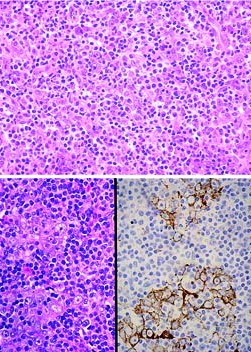 CK5/6
CK5/6
Αδιαφοροποίητο καρκίνωμα παραρρινίων
Το πρωτοπαθές αδιαφοροποίητο καρκίνωμα παραρρινίων ρινοφαρυγγικού τύπου και το πρωτοπαθές αδιαφοροποίητο καρκίνωμα παραρρινίων 
    αποτελούν δύο κλινικώς,βιολογικώς και ιστολογικώς διακριτές οντότητες.
    Η πρώτη χαρακτηρίζεται από:
    φυσσαλιδώδεις πυρήνες , συγκυτιακό πρότυπο ανάπτυξης, ατρακτόμορφα κύτταρα , απουσία νέκρωσης,λεμφοκυτταρική αντίδραση(όχι πάντα)
     και EBER-1 (+).
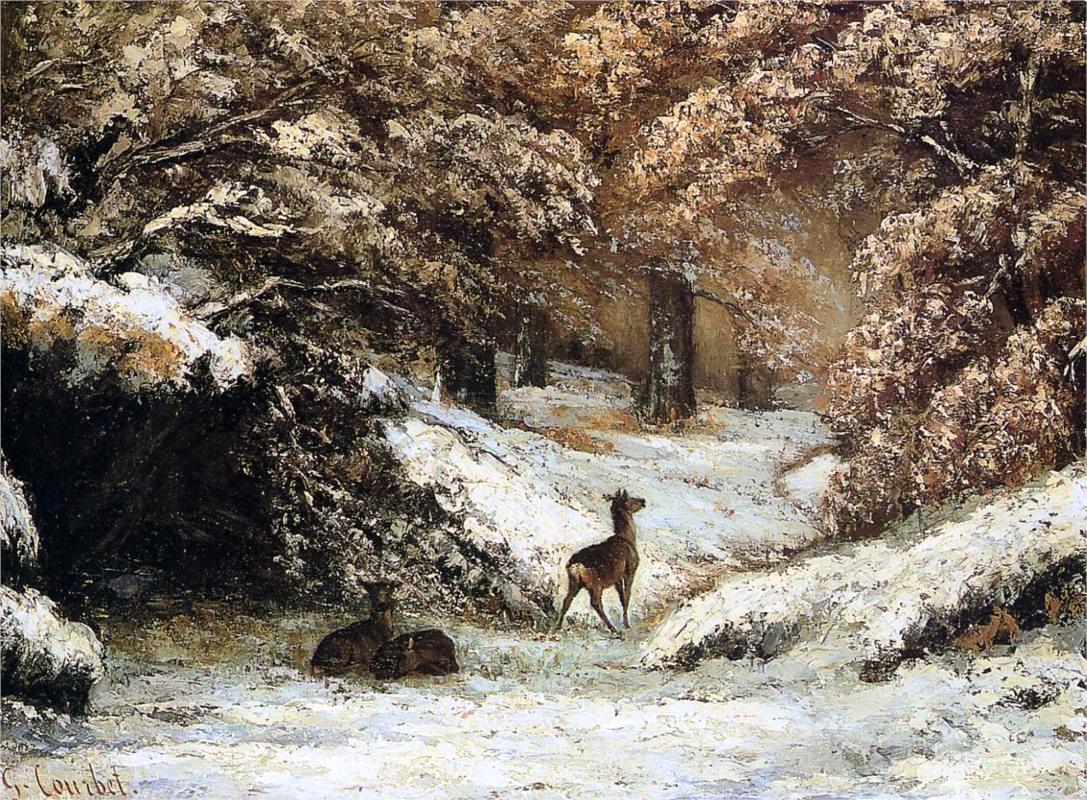 Μορφολογικές υποκατηγορίες ακανθοκυτταρικού καρκινώματοςΑδενοειδές («ακανθολυτικό» ή προσομοιάζον με αγγειοσάρκωμα) ακανθοκυτταρικό καρκίνωμα
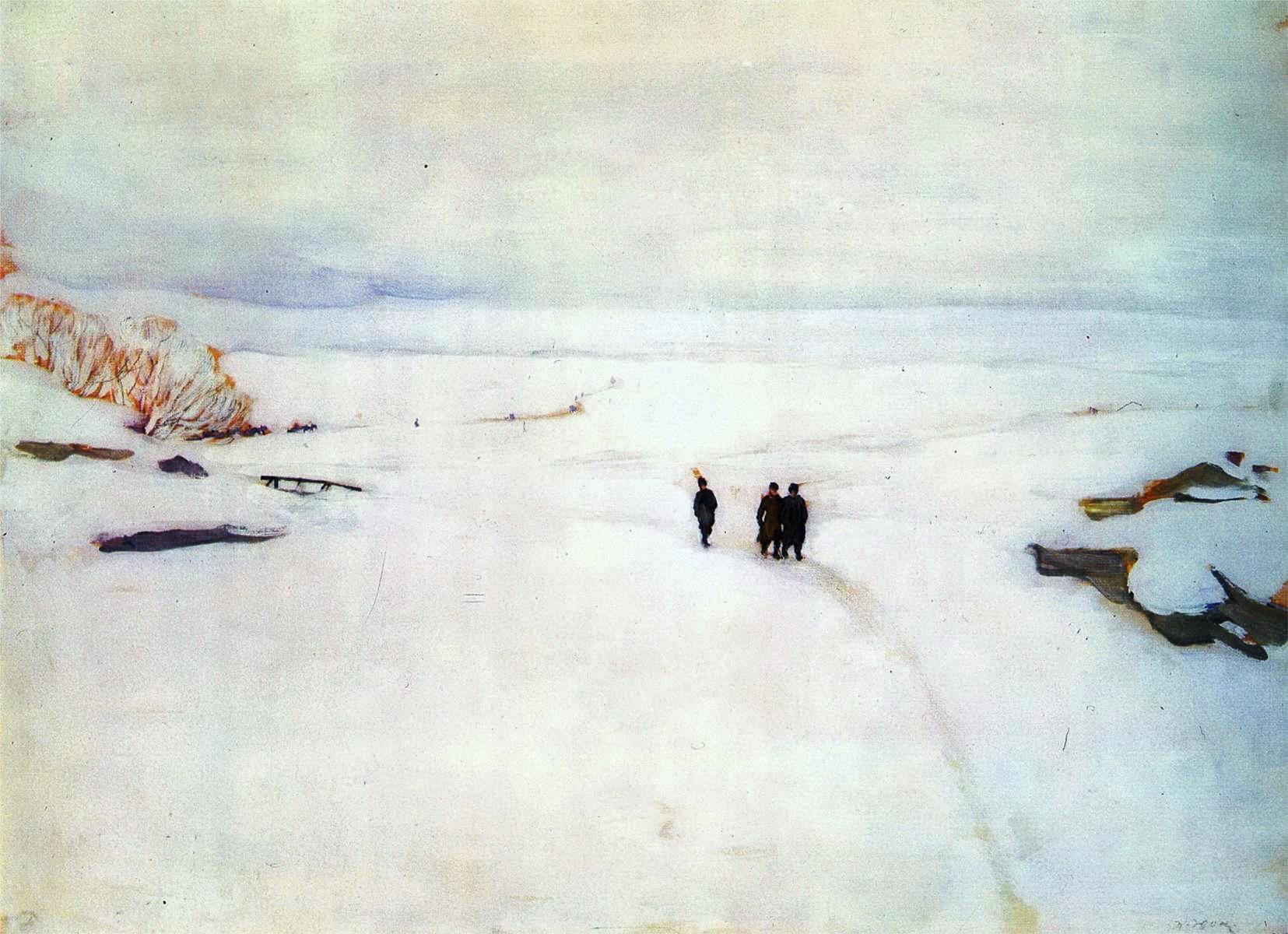 Μορφολογικές υποκατηγορίες ακανθοκυτταρικού καρκινώματοςΚαρκίνωμα μέσης γραμμής Nut
Συνήθως ταπήτια αδιαφοροποίητων κυττάρων 

Συχνή η πλακώδης διαφοροποίηση

Συχνότερη διαμετάθεση εκείνη στο γονίδιο NUT:
    t(15;19)(q14;p13.1)

Aνοσοϊστοθετικό-τητα της πρωτεϊνης nut
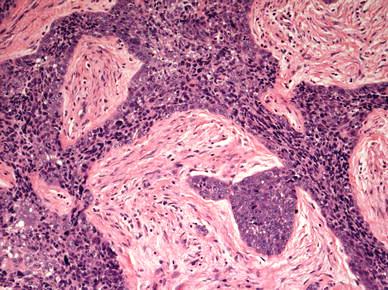 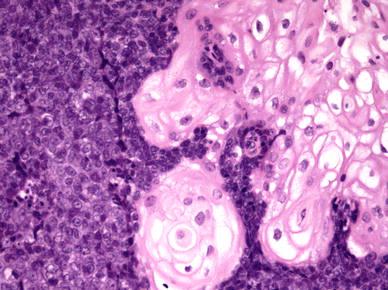 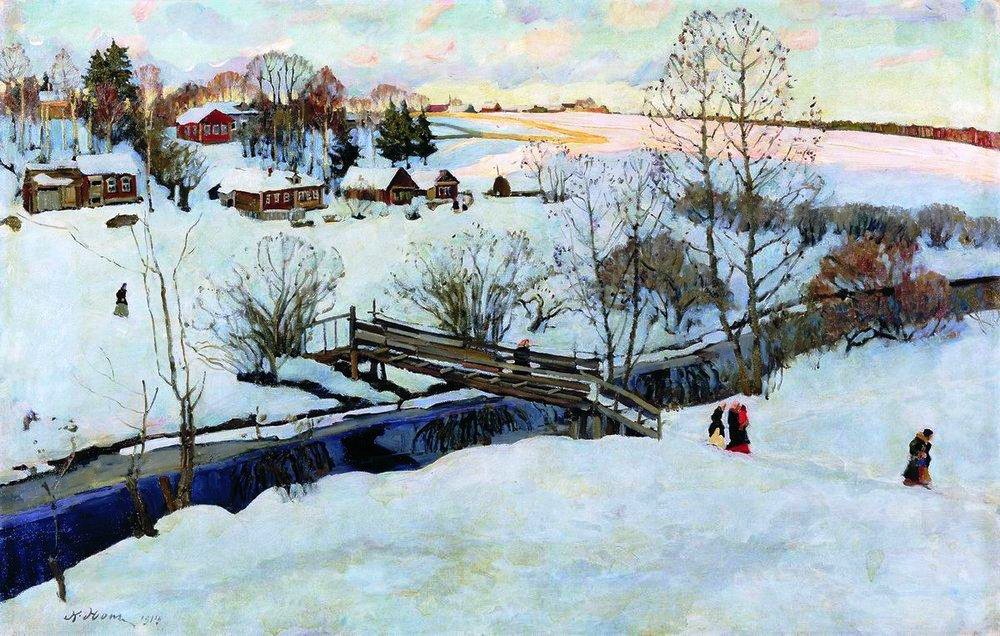 Το σχετιζόμενο με τον HPV ακανθοκυτταρικό καρκίνωμα της ανώτερης αεροπεπτικής οδού εμφανίζει τάση για :
εμφάνιση σε νεότερους ασθενείς, ευμενέστερη πρόγνωση και πιθανώς καλύτερη θεραπευτική ανταπόκριση συγκριτικά με το σχετιζόμενο με το κάπνισμα ή τον αλκοολισμό καρκίνο
ανατομική εντόπιση στο στοματοφάρυγγα συμπεριλαμβανομένων των αμυγδαλών και της βάσης της γλώσσας
μη κερατινοποιούμενη ή βασικοκυτταροειδή μορφολογία,σπανιότερα αδιαφοροποίητη μορφολογία λεμφοεπιθηλιακού καρκινώματος.(Tο μη εντοπιζόμενο στο στοματοφάρυγγα βασικοκυτταροειδές καρκίνωμα δε σχετιζεται με τον HPV).
χορήγηση κυστικών λεμφαδενικών μεταστάσεων.

Ανοσοϊστοχημικώς, το εν λόγω καρκίνωμα χαρακτηρίζεται από
πυρηνική υπερέκφραση της πρωτεϊνης p16 και ανίχνευση του 
HPV-DNA με υβριδισμό ή τεχνικές PCR.
Μορφολογία του σχετιζόμενου με τον HPV ακανθοκυτταρικού  καρκινώματος της ανώτερης αεροπεπτικής οδού
Μη κερατινοποιούμενη



Βασικοκυτταροειδής
p16
HPV-DNA
Μέθοδοι ανίχνευσης HPV
HPV - DNA
p16
Διαφοροδιάγνωση του μη κερατινοποιούμενου και του βασικοκυτταροειδούς προτύπου του σχετιζόμενου με τον HPV ακανθοκυτταρικού  καρκινώματος της ανώτερης αεροπεπτικής οδού
Το αδενοειδές-κυστικό καρκίνωμα:
αναπτύσσεται πρωτίστως στην υπερώα και στην υπεργλωττιδική μοίρα του λάρυγγα
συνήθως δεν εμφανίζεται με τις λεμφαδενικές του μεταστάσεις
δεν παρουσιάζει υπερκείμενη δυσπλασία ή πλακώδη διαφοροποίηση
έχει εν γένει χαμηλότερη ιστολογική κακοήθεια
εμφανίζει διφασικό ανοσοφαινότυπο και συχνά εκφράζει SMA.

                           Σε άλλα βασικοκυτταροειδή, σιελαδενικού τύπου νεοπλάσματα:
σπάνια η ανάπτυξή τους εκτός των μειζόνων σιελογόνων αδένων
συχνά δεν παρουσιάζουν υπερκείμενη δυσπλασία ή πλακώδη διαφοροποίηση
εμφανίζουν διφασικό ανοσοφαινότυπο και όχι διάχυτη χρώση του p63.

                                                             To μικροκυτταρικό καρκίνωμα
          (χαμηλά διαφοροποιημένο νευροενδοκρινικό καρκίνωμα,μικροκυτταρικής ποικιλίας) :
αναπτύσσεται πρωτίστως στο λάρυγγα
έχει μικρότερα κύτταρα, τεχνητή crush σύνθλιψη
δε χαρακτηρίζεται από υπερκείμενη δυσπλασία
p63(-) ,p16(-), νευροενδοκρινικοί ανοσοδείκτες (+).

           Το βασικοκυτταροειδές ακανθοκυτταρικό καρκίνωμα το μη σχετιζόμενο με τον HPV:
αναπτύσσεται σε μεγαλύτερης ηλικίας ασθενείς , κυρίως εκτός του στοματοφάρυγγα
p16 (-) ,HPV-DNA  (-).
Μορφολογία του σχετιζόμενου με τον HPV ακανθοκυτταρικού  καρκινώματος της ανώτερης αεροπεπτικής οδού
p16
Αδιαφοροποίητη-λεμφοεπιθηλιωματώδης μορφολογία
HPV-DNA
Διαφοροδιάγνωση του αδιαφοροποίητου προτύπου 
                του σχετιζόμενου με τον HPV ακανθοκυτταρικού  καρκινώματος ανώτερης αεροπεπτικής οδού.
Οι άλλες αδιαφοροποίητες κακοήθειες:
συνήθως αναπτύσσονται σε άλλες ανατομικές θέσεις ( Τα σχετιζόμενα με τον EBV καρκινώματα αναπτύσσονται στο ρινοφάρυγγα)
δε διαθέτουν επιμέρους περιοχές με χαρακτήρες βασικοκυτταροειδούς ή μη κερατινοποιούμενης ανάπτυξης.
Ανοσοϊστοχημικώς διακρίνονται από άλλες  κακοήθεις νεοπλασίες  με την αναζήτηση έκφρασης CK & p63
Aπό άλλα αδιαφοροποίητα καρκινώματα διακρίνονται με τη βοήθεια της χρώσης έναντι του p16 & του υβριδισμού για τους HPV & EBV.


                                                           Διαφοροδιάγνωση κυστικής μετάστασης 
             του σχετιζόμενου με τον HPV ακανθοκυτταρικού  καρκινώματος ανώτερης αεροπεπτικής οδού.
Οι κύστεις βραγχιακής σχισμής:
απαντούν συχνά στα παιδιά
εμφανίζουν λιγότερη ατυπία
η χρώση για p16 και ο υβριδισμός για τον HPV είναι αρνητικά.


                                                      Διαφοροδιάγνωση ελάχιστης διηθητικής αλλοίωσης 
                      στα πλαίσια  του [ p16(+) ] σχετιζόμενου με τον HPV ακανθοκυτταρικού  καρκινώματος 
                                                                   της ανώτερης αεροπεπτικής οδού.
H αντιδραστική ατυπία: [p16(-),HPV(-)],λιγότερες μιτώσεις
Η νεοπλασία in situ  εξορισμού δεν εμφανίζει διήθηση
Αντιπαραβολή ορισμένων μορφολογικών προτύπων ακανθοκυτταρικούκαρκινώματος συχνά σχετιζομένων  με τον HPV συγκριτικά με το συμβατικό ακανθοκυτταρικό καρκίνωμα
Bασικοκυτταροειδές
Συμβατικό
Μη κερατινοποιούμενο
Αδιαφοροποίητο
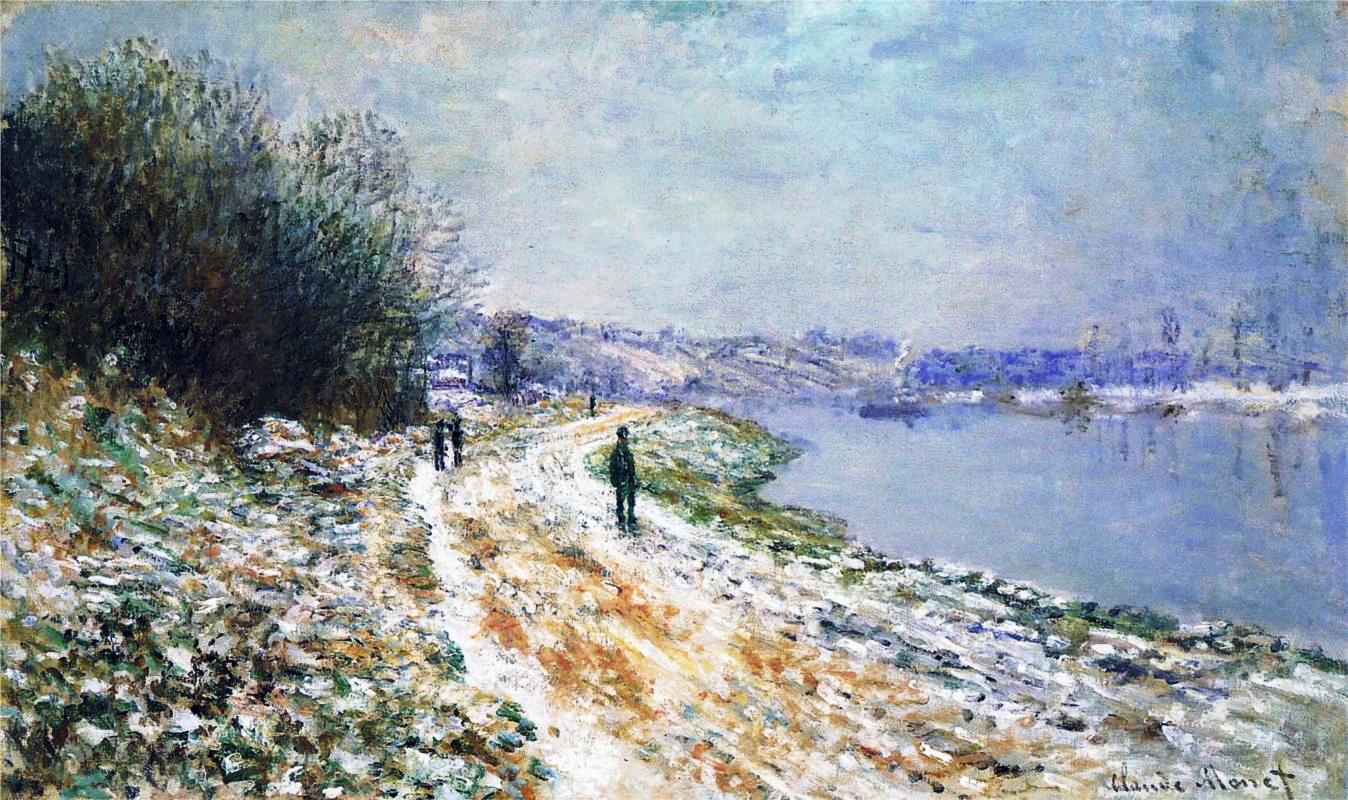 Δυσδιάγνωστοι όγκοι του οδοντογενούς επιθηλίου
Μονοκυστικό αμελοβλάστωμα
Έλεγχος όλου του υλικού με βαθύτερες τομές
Ανοσοέκφραση καλρετινίνης στην επιθηλιακή επένδυση
Δυσδιάγνωστοι όγκοι του οδοντογενούς επιθηλίου
Αδενοειδές αμελοβλάστωμα με οδοντίνη
Πλεξοειδές αμελοβλάστωμα, όχι τόσο εμφανώς εγκαψωμένο,
σε συγκριτικά μεγαλύτερης ηλικίας άτομα από εκείνα που
αναπτύσσεται ο αδενωματοειδής οδοντογενής όγκος.
Έκφραση καλρετινίνης
Δυσδιάγνωστοι όγκοι του οδοντογενούς επιθηλίου
Κυστικός πλακώδης οδοντογενής όγκος

Συνδυασμός
μεγάλων 
κερατινοποιούμενων 
κύστεων
& 
συμπαγών πλακωδών 
νησίδων
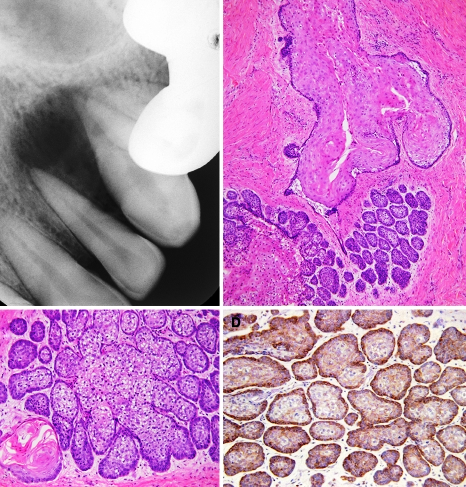 Δυσδιάγνωστοι όγκοι του οδοντογενούς επιθηλίου
Κερατινοκυστικός οδοντογενής όγκος

Η συμπαγής ποικιλία
πιο επιθετική 
από την 
κλασική κυστική μορφή.


     Στις ενδοοστικές αλλοιώσεις του πλακώδους επιθηλίου εκφράζεται το bcl-2.
bcl-2
Δυσδιάγνωστοι όγκοι του οδοντογενούς επιθηλίουΠρωτοπαθές ενδοοστικό ακανθοκυτταρικό καρκίνωμα
p53
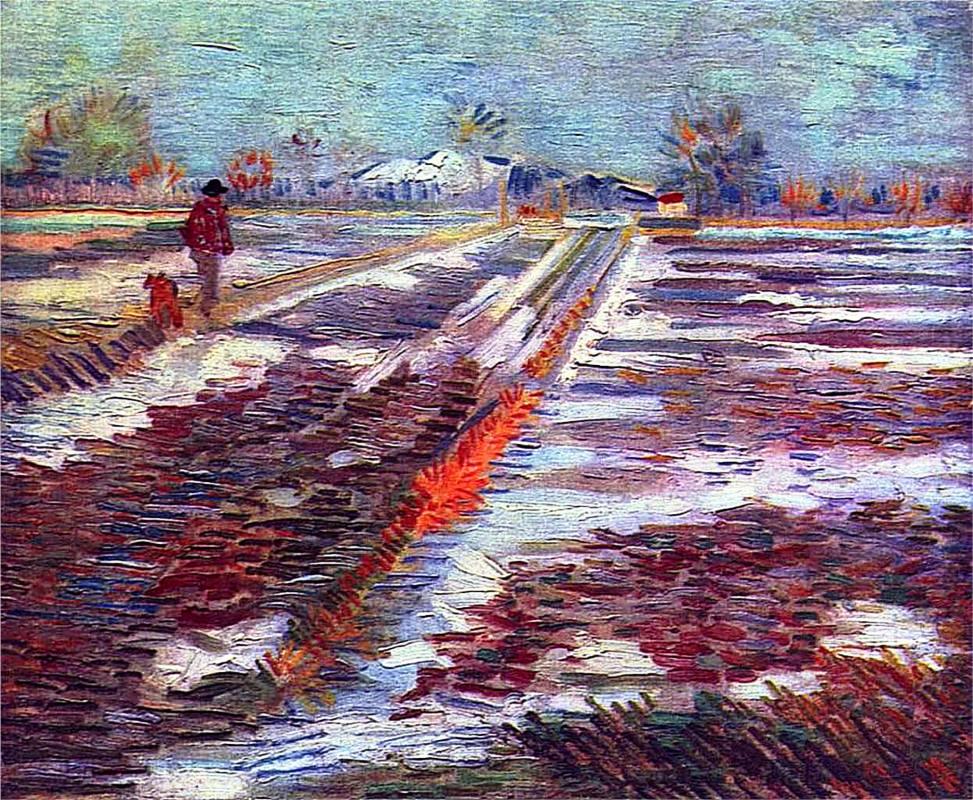 Βασίφιλοι μικροστρογγυλοκυτταρικοί όγκοιΝευροεκτοδερμικής προέλευσης  νεοπλάσματα κεφαλής-τραχήλου. Ομάδα Ι - Επιθηλιακής προέλευσης:Νευροενδοκρινικά καρκινώματα και σχετικοί όγκοι.
Καλά διαφοροποιημένο νευροενδοκρινικό καρκίνωμα («καρκινοειδής όγκος»)
Μέτρια διαφοροποιημένο νευροενδοκρινικό καρκίνωμα (« άτυπος καρκινοειδής όγκος»)
Χαμηλά διαφοροποιημένο νευροενδοκρινικό καρκίνωμα , μικροκυτταρικής ποικιλίας
Χαμηλά διαφοροποιημένο νευροενδοκρινικό καρκίνωμα , μεγαλοκυτταρικής ποικιλίας
Υποφυσιακό αδένωμα/καρκίνωμα
Βασίφιλοι μικροστρογγυλοκυτταρικοί όγκοι Νευροεκτοδερμικής προέλευσης  νεοπλάσματα κεφαλής-τραχήλου. Ομάδα ΙΙ – Νευρικής προέλευσης  οντότητες
Όγκος από κοκκιώδη κύτταρα
Ετερότοπη γλοία 
Κακοήθης όγκος περιφερικών νευρικών ελύτρων 
Κακόηθες μελάνωμα 
Νευροϊνωμα
Οσφρητικό νευροβλάστωμα
Παραγαγγλίωμα
PNET / (Εξωσκελετικό) σάρκωμα του Ewing
Σβάννωμα
Λοιποί βασίφιλοι μικροστρογγυλοκυτταρικοί όγκοιπαραρρινίων
Μεσεγχυματογενείς
Δεσμοπλαστικός μικροστρογγυλοκυτταρικός όγκος
Ραβδομυοσάρκωμα
Χαμηλά διαφοροποιημένο συνοβιακό σάρκωμα

                       Όγκοι κυττάρων του αίματος
Εξωμυελικό πλασματοκύτωμα
Εξωλεμφαδενικό λέμφωμα από κύτταρα ΝΚ/Τ ,
ρινικού τύπου.
Αδένωμα μέσου ωτός
Nευροενδοκρινικό καρκίνωμα λάρυγγα ,
καλής διαφοροποίησης
Παρόμοιος όγκος 
Paraskevakou H, Lazaris AC, Kandiloros DC et al.
 Pathology 1999, 31 (3) : 284-7
Nευροενδοκρινικά καρκινώματα
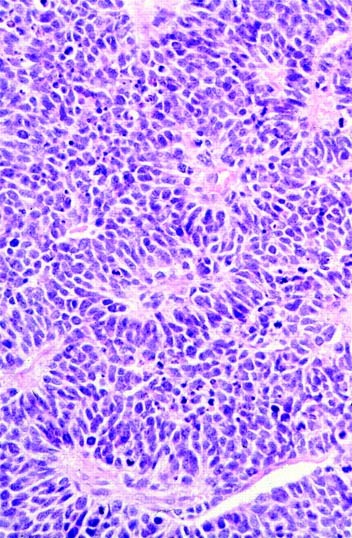 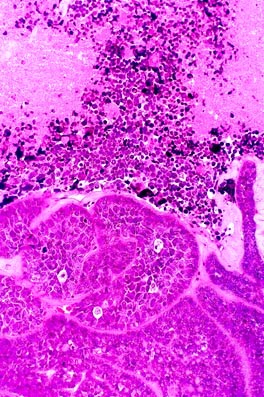 παρωτίδας, χαμηλής διαφοροποίησης,με συνυπάρχον
 καλύτερα διαφοροποιημένο αδενικό συστατικό
λάρυγγα , μέτριας διαφοροποίησης
λάρυγγα , χαμηλής διαφοροποίησης
Μεγαλοκυτταρικό νευροενδοκρινικό καρκίνωμαΑδιαφοροποίητο καρκίνωμα παραρρινίων
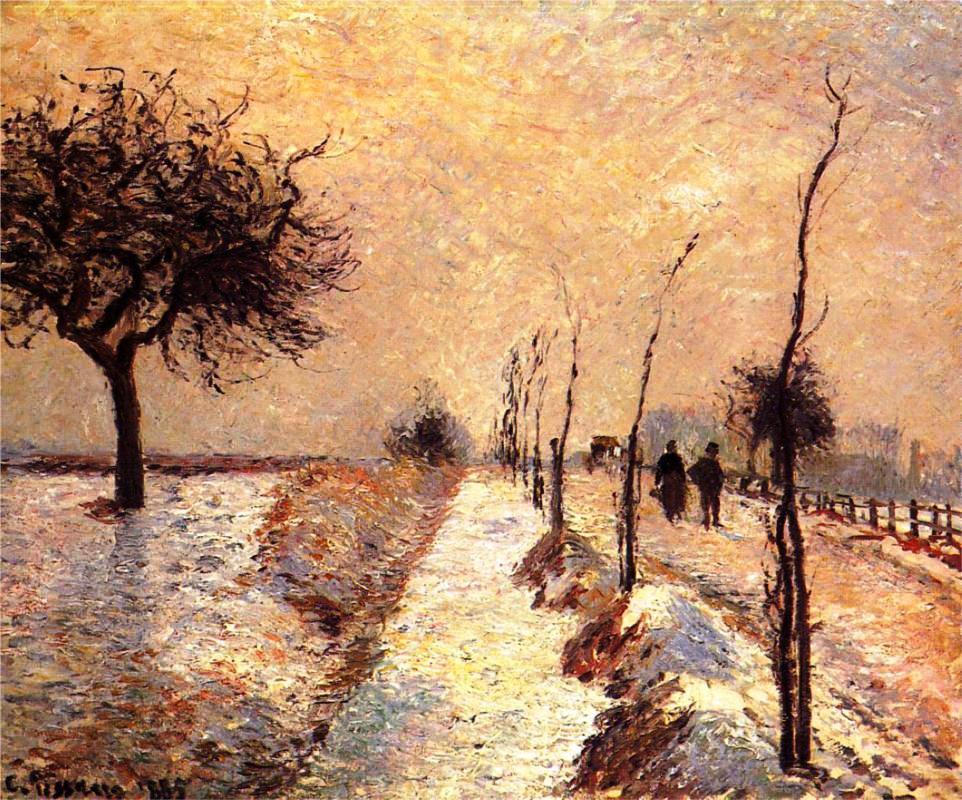 Βασίφιλοι μικροστρογγυλοκυτταρικοί όγκοι Νευροεκτοδερμικής προέλευσης  νεοπλάσματα κεφαλής-τραχήλου. Ομάδα ΙΙ – Νευρικής προέλευσης  οντότητεςΕμφάνιση οσφρητικού νευροβλαστώματος
Βασίφιλοι μικροστρογγυλοκυτταρικοί όγκοι Νευροεκτοδερμικής προέλευσης  νεοπλάσματα κεφαλής-τραχήλου. Ομάδα ΙΙ – Νευρικής προέλευσης  οντότητεςΜορφολογία οσφρητικού νευροβλαστώματος
Βασίφιλοι μικροστρογγυλοκυτταρικοί όγκοι Νευροεκτοδερμικής προέλευσης  νεοπλάσματα κεφαλής-τραχήλου. Ομάδα ΙΙ – Νευρικής προέλευσης  οντότητεςΜορφολογία οσφρητικού νευροβλαστώματος
Βασίφιλοι μικροστρογγυλοκυτταρικοί όγκοι Νευροεκτοδερμικής προέλευσης  νεοπλάσματα κεφαλής-τραχήλου. Ομάδα ΙΙ – Νευρικής προέλευσης  οντότητεςΜορφολογία και ανοσοφαινότυπος οσφρητικού νευροβλαστώματος
S-100
Ανοσοφαινότυπος οσφρητικού νευροβλαστώματος
CD56
Χρωμογρανίνη
S-100
Μελάνωμα ρινός-παραρρινίων -ρινοφάρυγγα
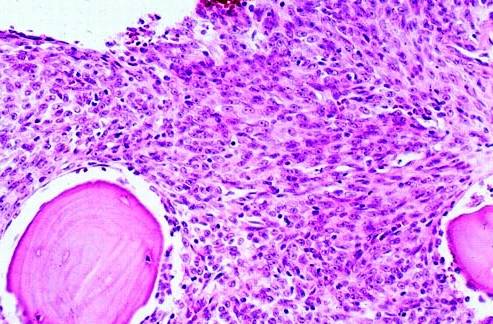 Μορφολογικά πρότυπα μελανώματος ρινός- παραρρινίων -ρινοφάρυγγα
Μελανωτικός νευροεκτοδερμικός όγκος της βρεφικής ηλικίας
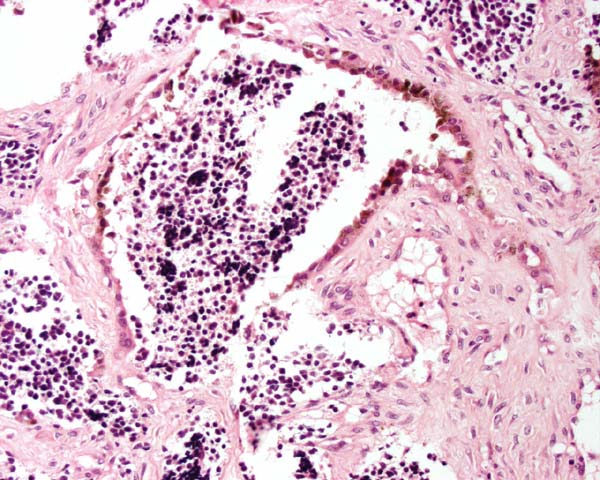 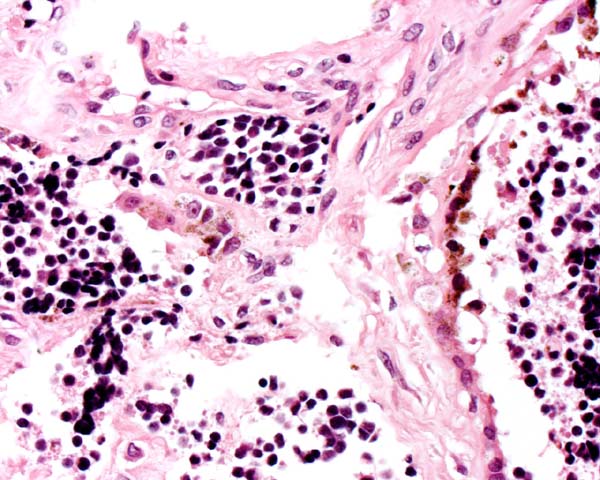 Ανοσοφαινοτυπικός αλγόριθμος διάγνωσης αδιαφοροποίητων όγκων της βάσης του κρανίου
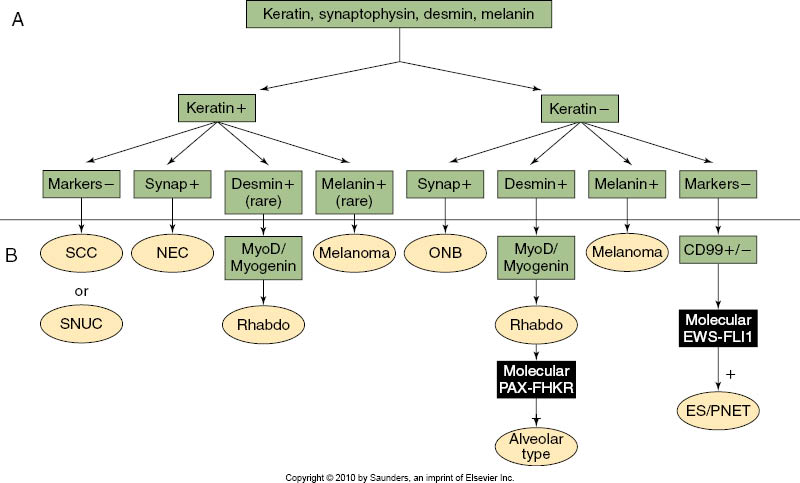 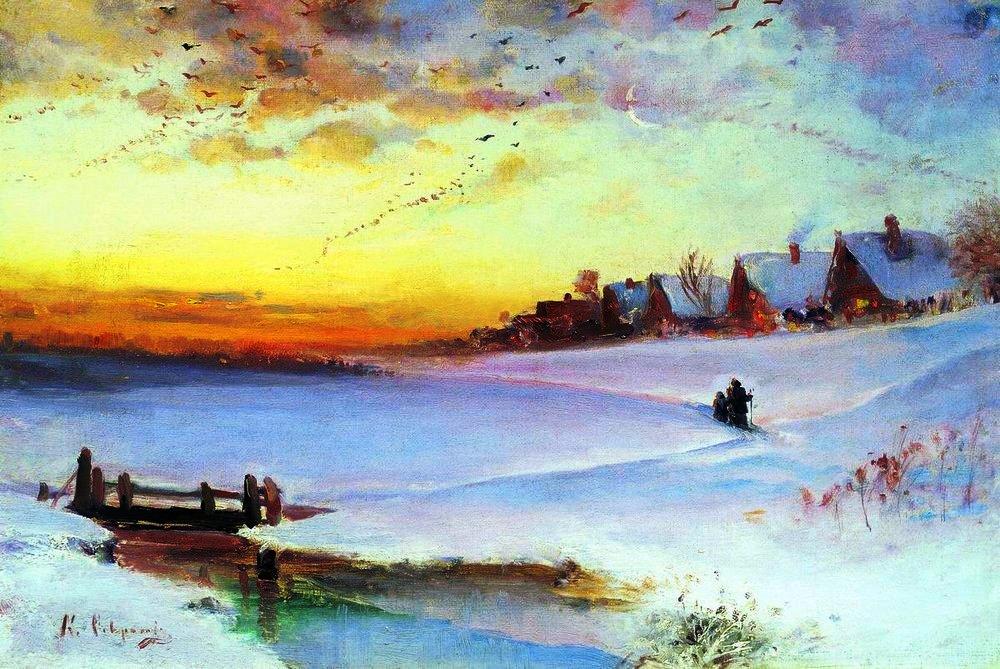 Εξωλεμφαδενικές λεμφωματώδεις οντότητες στην περιοχή κεφαλής-τραχήλου.Λεμφοεπιθηλιακή σιελαδενίτιδα και εξωλεμφαδενικό λέμφωμα οριακής ζώνης από Β-κύτταρα
Λεμφωματώδεις οντότητες στην περιοχή κεφαλής-τραχήλου.Λέμφωμα σε έδαφος όγκου του WarthinGiaslakiotis K, Androulaki A,  Panagoulias G et al.Int J Hematol (2009) 89:359-64
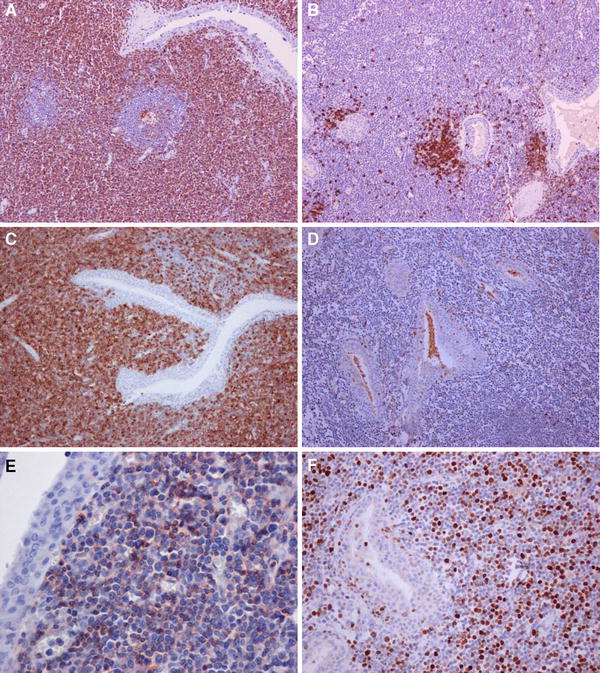 CD8
CD20
Ki67
CD3
CD4
CD99
Αγγειοκεντρικές νεοπλασματικές αλλοιώσεις κεφαλής-τραχήλουΛεμφωματοειδής «κοκκιωμάτωση»
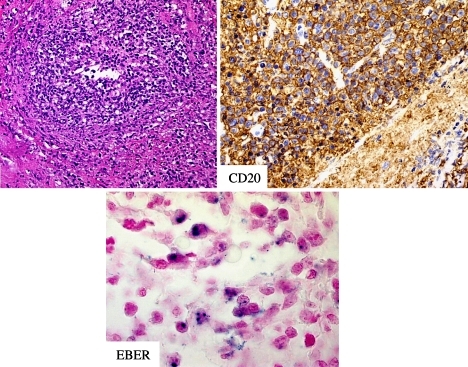 Αγγειοκεντρικές νεοπλασματικές αλλοιώσεις κεφαλής-τραχήλου.Λέμφωμα από κύτταρα Τ- φυσικούς φονείς
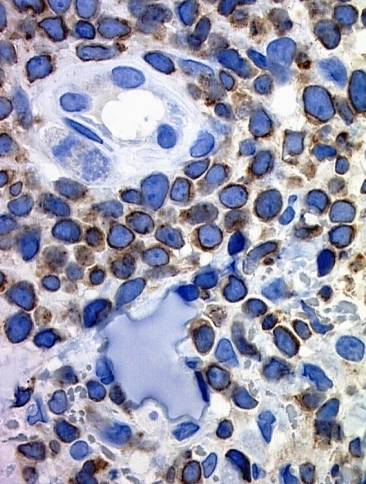 Περιπυρηνική έκφραση CD3
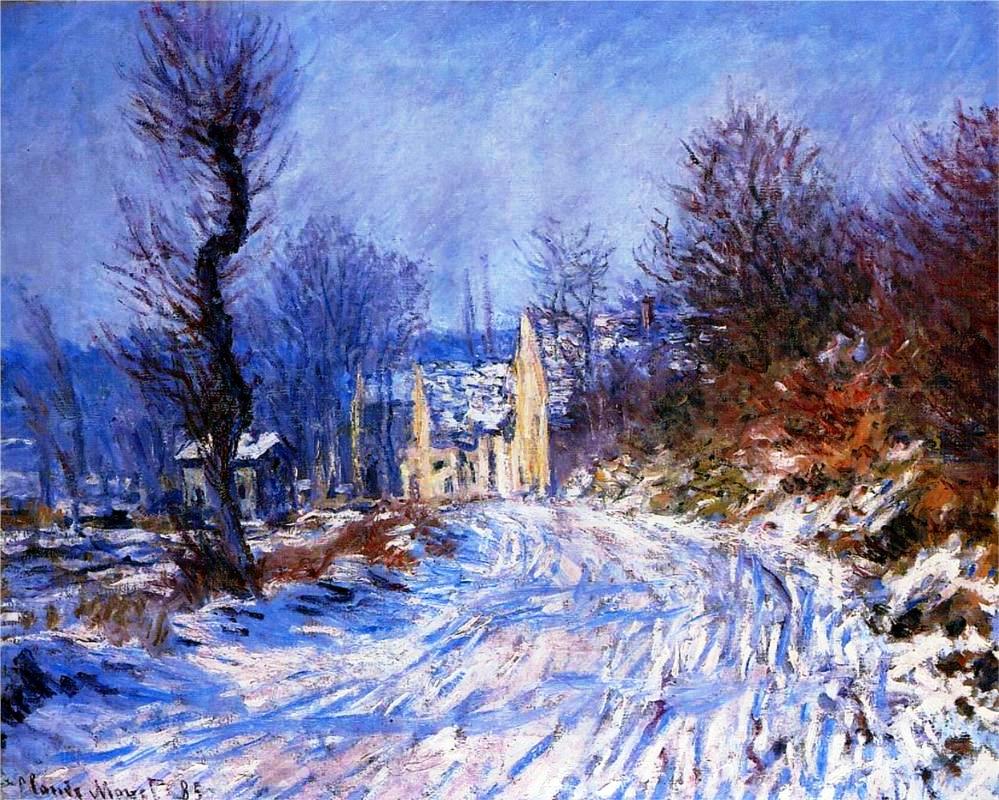 Αδενικής διαφοροποίησης οντότητες ανώτερης αεροπεπτικής οδού.Ταξινόμηση αδενοκαρκινωμάτων[πλην των σιελαδενικών και των μορφών του ακανθοκυτταρικού (π.χ. του αδενοπλακώδους)]
Εντερικού τύπου αδενοκαρκίνωμα παραρρινίων
Μη εντερικού τύπου (οροβλεννώδες) αδενοκαρκίνωμα παραρρινίων,χαμηλόβαθμης κακοήθειας
Μη εντερικού τύπου (οροβλεννώδες) αδενοκαρκίνωμα παραρρινίων,υψηλόβαθμης κακοήθειας
Ρινοφαρυγγικό θηλώδες αδενοκαρκίνωμα
Αδενοκαρκίνωμα παραρρινίων
οροβλεννώδες
εντερικό
Εντερικού τύπου αδενοκαρκίνωμα παραρρινίων
CDX-2
CK20
Εντερικού τύπου αδενοκαρκίνωμα παραρρινίων
ΔΔ από σιελαδενικού τύπου & από μεταστατικά από το ΓΕΣ καρκινώματα
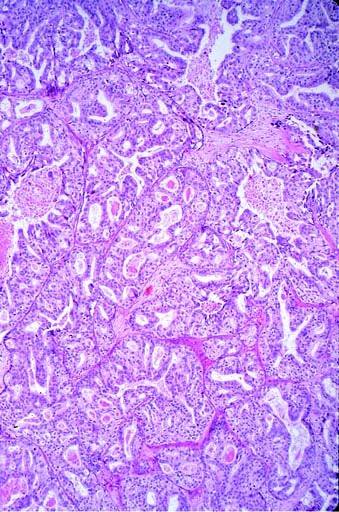 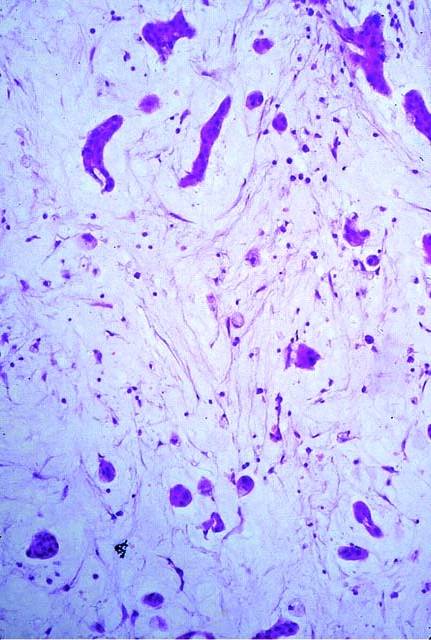 Εντερικού τύπου αδενοκαρκίνωμα παραρρινίων, χαμηλόβαθμης κακοήθειας
ΔΔ από αμάρτωμα
CDX-2
Εντερικού τύπου αδενοκαρκίνωμα παραρρινίων
Μεταστατικό εντερικού τύπου αδενοκαρκίνωμα στα παραρρίνια
Μη εντερικού τύπου (οροβλεννώδες) αδενοκαρκίνωμα παραρρινίων, χαμηλόβαθμης κακοήθειας
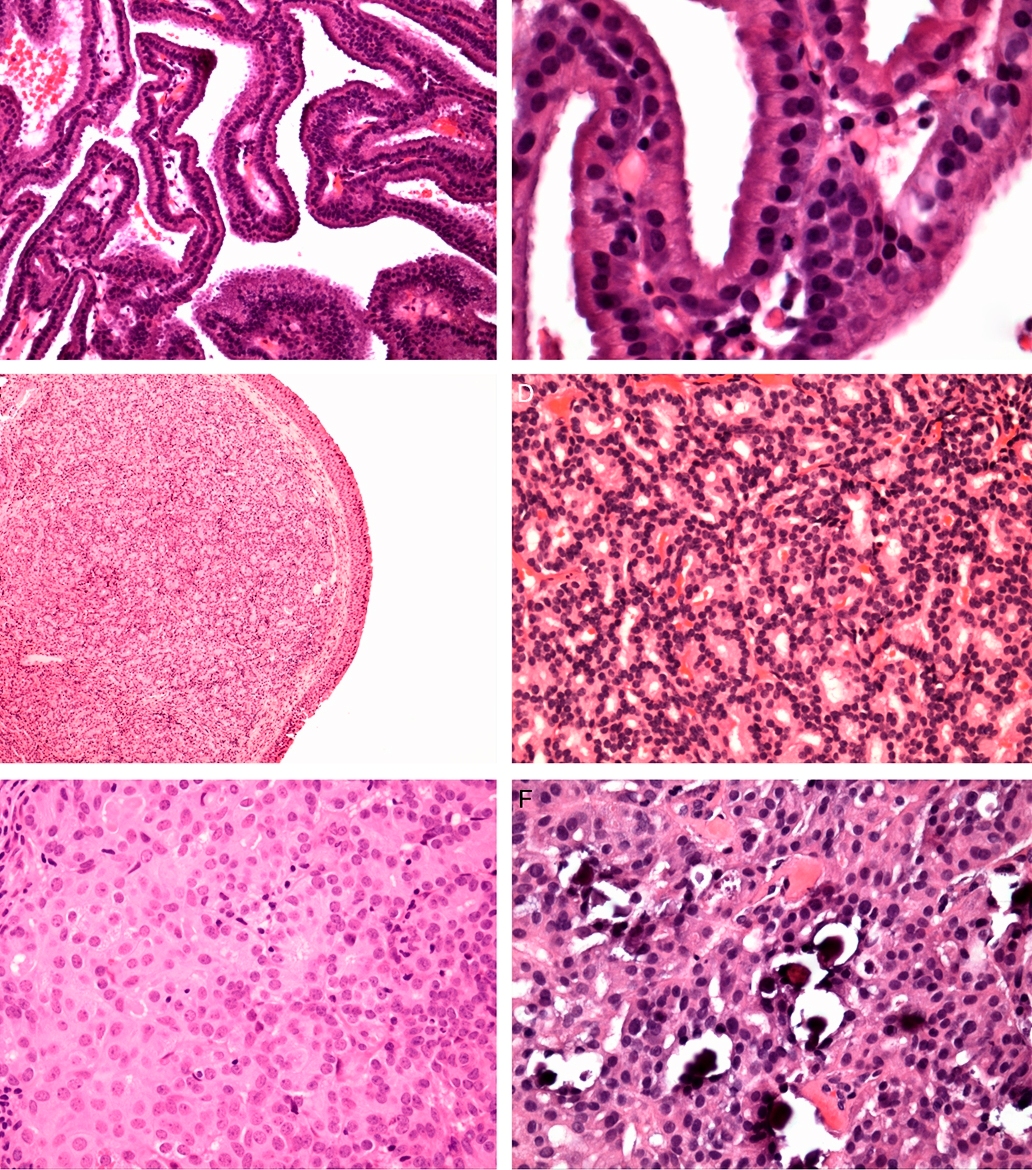 Μη εντερικού τύπου (οροβλεννώδες) αδενοκαρκίνωμα παραρρινίων , χαμηλόβαθμης κακοήθειας
ΔΔ από εντερικού τύπου αδενοκαρκίνωμα 
και από σιελαδενικού τύπου όγκους
Μη εντερικού τύπου (οροβλεννώδες) αδενοκαρκίνωμα παραρρινίων , χαμηλόβαθμης κακοήθειας
CK7
Αναπνευστικό επιθήλιο με διάσπαρτες εστίες εντερικής μετάπλασης
Μη εντερικού τύπου  αδενοκαρκίνωμα παραρρινίων, υψηλόβαθμης κακοήθειας
ΔΔ από μη εντερικού τύπου (οροβλεννώδη) αδενοκαρκινώματα παραρρινίων , χαμηλόβαθμης κακοήθειας,από εντερικού τύπου αδενοκαρκινώματα,από αδιαφοροποίητα καρκινώματα παραρρινίων & από υψηλόβαθμης κακοήθειας  καρκινώματα σιελογόνων πόρων
Μη εντερικού τύπου  αδενοκαρκίνωμα παραρρινίων, υψηλόβαθμης κακοήθειας
Δε μπορεί να ενταχθεί στα πλαίσια μιας ειδικής οντότητας διαφοροποιημένης σιελαδενικής νεοπλασίας.
Δε διαθέτει εντερικό φαινότυπο.
Εμφανίζει μέτριο έως έντονο κυτταρικό πλειομορφισμό, υψηλή μιτωτική δραστηριότητα και/ ή νέκρωση.
Δεν έχουν αναγνωριστεί παράγοντες κινδύνου για την ανάπτυξή του.
Στα ιστολογικά του πρότυπα συγκαταλέγονται το βλαστωματώδες, το αποκρινές, το ογκοκυτταρικό-βλεννώδες & το χαμηλά διαφοροποιημένο-αδιαφοροποίητο.
Θηλώδες αδενοκαρκίνωμα ρινοφάρυγγα                          κροταφικού οστού
Αδενωματοειδές αμάρτωμα του αναπνευστικού επιθηλίου
Οροβλεννώδες αμάρτωμα
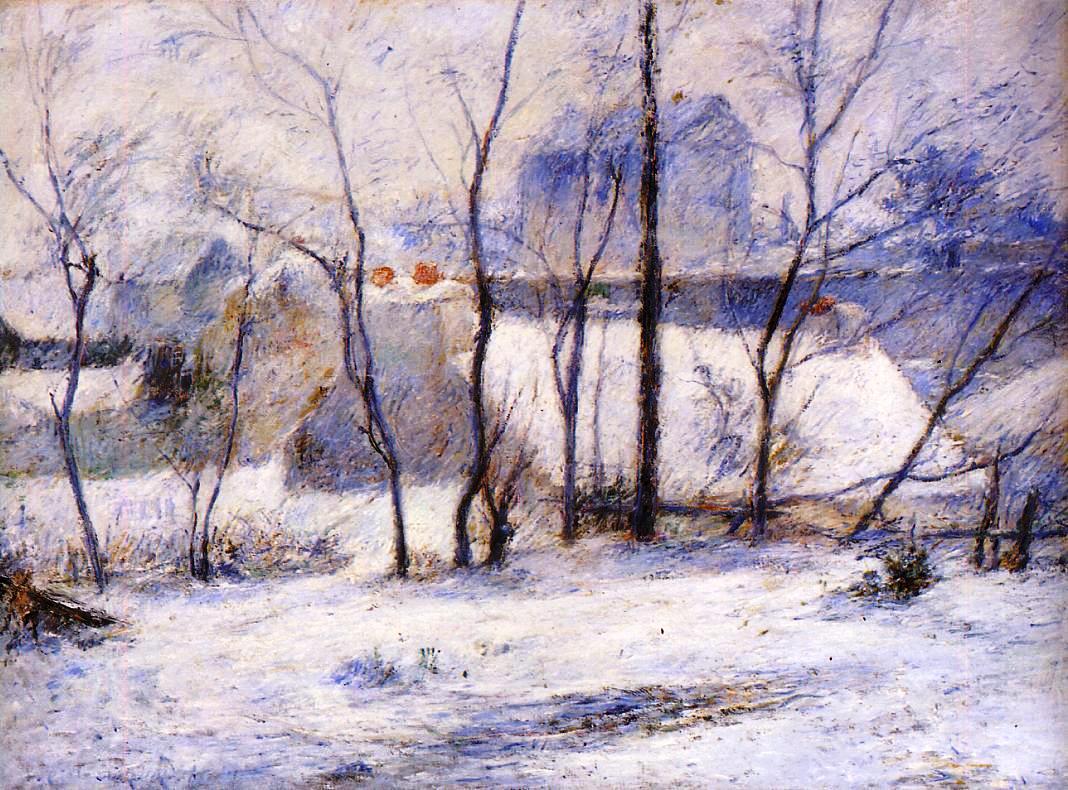 Σιελαδενικού τύπου νεοπλάσματα
Το βλεννοεπιδερμοειδές καρκίνωμα 
             και η διαβάθμιση της κακοήθειάς του.
Χαμηλόβαθμη                     Υψηλόβαθμη
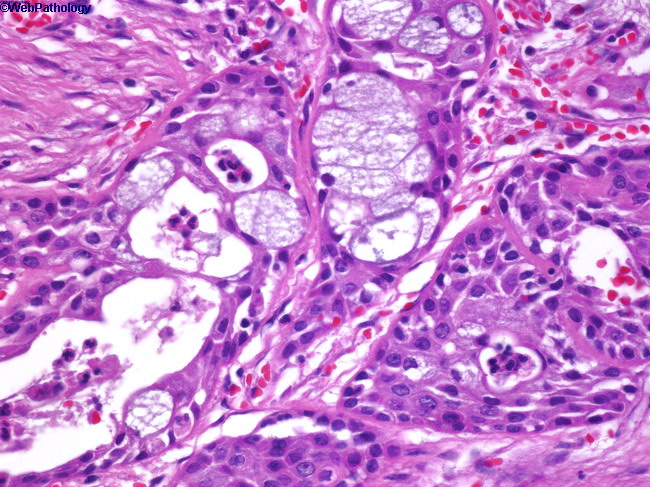 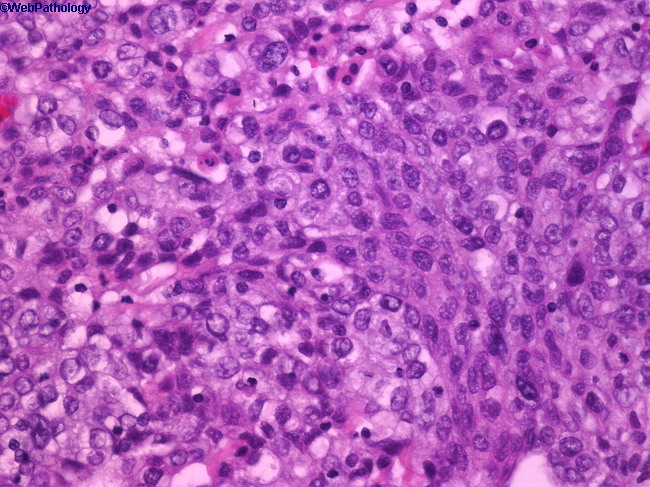 Διαφοροδιάγνωση βλεννοεπιδερμοειδούς καρκινώματος υψηλόβαθμης κακοήθειας.1) Αδενοπλακώδες καρκίνωμα
Διαφοροδιάγνωση βλεννοεπιδερμοειδούς καρκινώματος υψηλόβαθμης κακοήθειας.2) Ακανθοκυτταρικό καρκίνωμα
Διαφοροδιάγνωση βλεννοεπιδερμοειδούς καρκινώματος υψηλόβαθμης κακοήθειας.3)  Καρκίνωμα σιελαδενικών πόρων
Διαφοροδιάγνωση βλεννοεπιδερμοειδούς καρκινώματος υψηλόβαθμης κακοήθειας.
Ελάχιστα διηθητικό καρκίνωμα σε έδαφος πλειόμορφου αδενώματος
Στα καρκινώματα σε έδαφος πλειόμορφων αδενωμάτων πρέπει να αναφέρονται:
ο ιστολογικός τύπος (επιθηλιακός-μυοεπιθηλιακός) & ο βαθμός κακοήθειας του καρκινώματος
το ποσοστό που καταλαμβάνει το καρκίνωμα 
το εύρος διήθησης του καρκινωματώδους συστατικού
     [ενδοκαψικό,ελάχιστα διηθητικό ( < 1,5 χιλ.), διηθητικό (>1,5 χιλ.)].

      Αξίζει  να διερευνηθεί  ο παθογενετικός αυτοκρινής ή παρακρινής ρόλος του άξονα  VEGF-C/VEGF-D/flt-4 στα πλειόμορφα αδενώματα εν γένει.
      (Tampouris  A et al. Pathol. Res. Pract. 2012. Άρθρο υπό δημοσίευση.)
Τα πρότυπα-βαθμοί κακοήθειας του αδενοειδούς κυστικού καρκινώματος
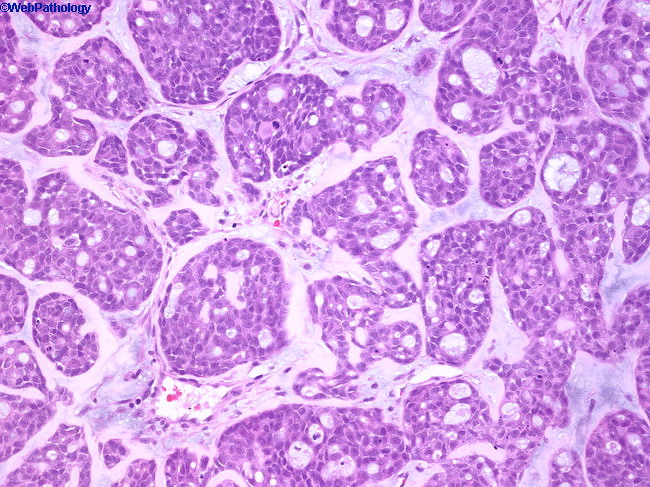 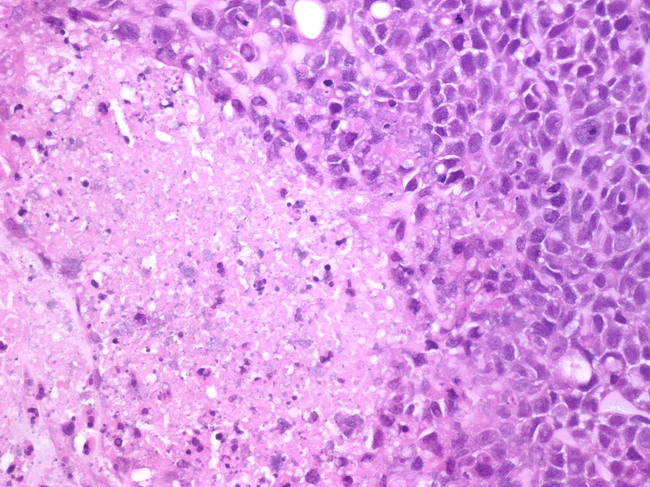 Αδενοειδές κυστικό καρκίνωμα μεταπίπτον σε υψηλόβαθμη κακοήθεια
Συστάσεις για διαβάθμιση κακοήθειας αδενοειδούς κυστικού καρκινώματος
Ποιο το κυρίαρχο πρότυπο ανάπτυξης (σωληνώδες, ηθμοειδές ή συμπαγές)


Εφόσον υπάρχει συμπαγές συστατικό , πόσο περίπου είναι το ποσοστό που καταλαμβάνει.
    Ποσοστό >30% συσχετίζεται με επιθετική συμπεριφορά.
Ταξινόμηση σιελαδενικών κακοήθων νεοπλασμάτων βάσει της επικινδυνότητάς τους
Χαμηλού κινδύνου
Αδενοκυψελιδικό καρκίνωμα
Χαμηλόβαθμης κακοήθειας βλεννοεπιδερμοειδές καρκίνωμα
Επιθηλιακό-μυοεπιθηλιακό καρκίνωμα
Πολύμορφο αδενοκαρκίνωμα χαμηλόβαθμης κακοήθειας
Διαυγοκυταρρικό καρκίνωμα
Αδενοκαρκίνωμα από κύτταρα βασικού τύπου
Χαμηλόβαθμης κακοήθειας καρκίνωμα σιελογόνων πόρων
Μυοεπιθηλιακό καρκίνωμα
Ογκοκυτταρικό καρκίνωμα
Καρκίνωμα σε έδαφος πλειόμορφου αδενώματος (ενδοκαψικό,ελάχιστα διηθητικό ή με χαμηλόβαθμη κακοήθεια)
Σιελοβλάστωμα
Αδενοκαρκίνωμα μη περαιτέρω τυποποιούμενο και κυσταδενοκαρκίνωμα, χαμηλόβαθμης κακοήθειας.
Υψηλού κινδύνου

Σμηγματογόνο καρκίνωμα και λεμφαδενοκαρκίνωμα
Αδενοειδές κυστικό καρκίνωμα
Βλεννώδες αδενοκαρκίνωμα
Ακανθοκυτταρικό καρκίνωμα
Μικροκυτταρικό καρκίνωμα
Μεγαλοκυτταρικό καρκίνωμα
Λεμφοεπιθηλιακό καρκίνωμα
Μεθιστάμενο πλειόμορφο αδένωμα
Καρκίνωμα σε έδαφος πλειόμορφου αδενώματος(ευρέως διηθητικό ή υψηλόβαθμης κακοήθειας)
Καρκινοσάρκωμα
Αδενοκαρκίνωμα μη περαιτέρω τυποποιούμενο και κυσταδενοκαρκίνωμα, υψηλόλόβαθμης κακοήθειας.
Διαυγοκυτταρική μορφολογία σε όγκους κεφαλής-τραχήλου
Διαυγοκυτταρικό (αδενο)καρκίνωμα
Σιελαδενικοί όγκοι:
      Βλεννοεπιδερμοειδέςκαρκίνωμα,
      αδενοκυψελιδικό καρκίνωμα,
      επιθηλιακό-μυοεπιθηλιακό καρκίνωμα,
     μυοεπιθηλιακό καρκίνωμα,
     διαυγοκυτταρικό (αδενο)καρκίνωμα

Μεταστατικό διαυγοκυτταρικό νεφροκυτταρικό καρκίνωμα 
Μεταστατικό μελάνωμα από μπαλλονοειδή κύτταρα
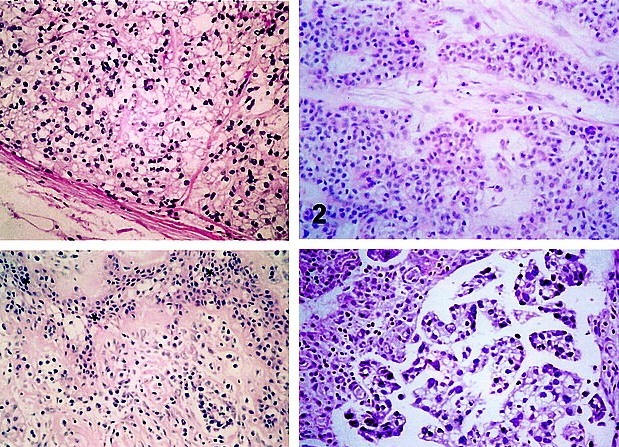 Μεταστατικό διαυγοκυτταρικό    νεφροκυτταρικό καρκίνωμα
Μεταστατικός;
Μελάνωμα
Ανοσοϊστοχημικά: S100+, HMB45+
Ηλ. Μικροσκόπιο: μελανοσώματα
Νεφροκυτταρικό καρκίνωμα
Ανοσοϊστοχημικά: βιμεντίνη+, κερατίνες χαμηλού ΜΒ+, S100-
Ηλ. Μικροσκόπιο: λιπίδια
Οδοντογενής;
Διαυγοκυτταρικό οδοντογενές καρκίνωμα
Εντόπιση στη γνάθο
Μικροσκόπιο: στρωματικό στοιχείο, απουσία μυοεπιθηλιακής διαφοροποίησης (ανοσοϊστοχημικά ή με ηλ. μικροσκόπιο)
Πρωτοπαθής όγκος σιελογόνων αδένων;
ΟΧΙ
ΝΑΙ
Διαυγοκυτταρικές παραλλαγές άλλου όγκου των σιελογόνων αδένων
Πρωτοπαθής διαυγοκυτταρικός όγκος 
των σιελογόνων αδένων
Βλεννοεπιδερμοειδές καρκίνωμα
Μικροσκόπιο: έλεγχος για καλυκοειδή κύτταρα και πλακώδη στοιχεία
Ηλ. Μικροσκόπιο: απουσία ζυμογόνων κοκκίων
Μυοεπιθηλιακή διαφοροποίηση;
Ανοσοϊστοχημικά: calponin+, αντιγόνο λείου μυός+, ειδική ακτίνη λείου μυός+
Ηλ. Μικροσκόπιο: πυκνά σωμάτια
Αδενοκυψελιδικό καρκίνωμα
Ηλ. Μικροσκόπιο: παρουσία ζυμογόνων κοκκίων, απουσία πληθώρας μιτοχονδρίων
ΟΧΙ
Διαυγοκυτταρικό καρκίνωμα
Προδιάθεση για τη στοματική κοιλότητα
Μικροσκόπιο: διήθηση σε μεμονωμένες «αλύσους», απουσία αυλών πόρων.
Ανοσοϊστοχημικά: συνήθως S100 -
Ογκοκύτωμα
Προδιάθεση για την παρωτίδα
Μικροσκόπιο: μη διηθητική ανάπτυξη, παρακείμενη ογκοκυττάρωση, ανάμικτα μη διαυγή ογκοκύτταρα
Ηλ. Μικροσκόπιο: πληθώρα μιτοχονδρίων
ΝΑΙ
Επιθηλιακό – μυοεπιθηλιακό καρκίνωμα
Προδιάθεση για την παρωτίδα
Μικροσκόπιο: λοβιώδες πρότυπο ανάπτυξης, 
Πόροι με αυλούς.
Οδηγός διάγνωσης διαυγοκυτταρικών όγκων με σιελαδενική εντόπιση
Mυοεπιθηλιακό καρκίνωμα
Προδιάθεση για την παρωτίδα
Μικροσκόπιο: μικτά κυτταρικά στοιχεία, ατρακτόμορφα, επιθηλιοειδή κύτταρα, υαλίνη
Αναθεωρήσεις στους σιελαδενικούς όγκους βάσει του AFIP 2008
Το σιελοβλάστωμα εντάσσεται στους κακοήθεις όγκους
Ο «φλεγμονώδης ψευδοόγκος» εντάσσεται στις νεοπλασίες ως φλεγμονώδης μυοϊνοβλαστικός όγκος
Η σκληρυντική πολυκυστική αδένωση περιγράφεται ως νέα οντότητα εντασσόμενη στις ογκόμορφες καταστάσεις
Προσφάτως περιγραφέν σιελαδενικό καρκίνωμα προσομοιάζον με το εκκριτικό καρκίνωμα του μαστού
ΔΔ από το αδενοκυψελιδικό καρκίνωμα σιελογόνων
PAS-D                                     S100
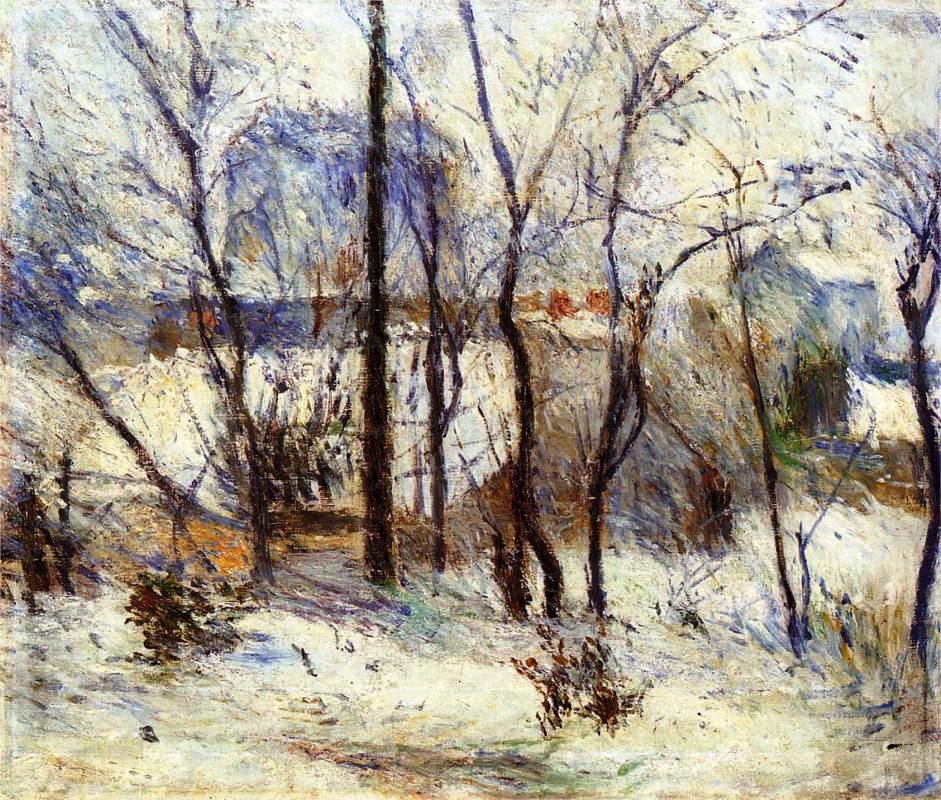 Iδιάζοντες μεσεγχυματογενείς όγκοι κεφαλής-τραχήλου με περιαγγειακή κατανομή.Αιμαγγειοπερικύτωμα του τύπου των παραρρινίων
Παρακείμενος μονήρης ινώδης όγκος, CD34(+)
Iδιάζοντες μεσεγχυματογενείς όγκοι κεφαλής-τραχήλου με περιαγγειακή κατανομή.
Όγκος από περιαγγειακά επιθηλιοειδή κύτταρα  (PEComa)

     Θήλεα άτομα

     Αραιοχρωματικό κυτταρόπλασμα πλούσιο σε γλυκογόνο με κυψελιδώδεις ομοιόμορφους πυρήνες

     Ανοσοφαινοτυπική συνέκφραση μελανοκυτταρικών και μυοειδών δεικτών
HMB45
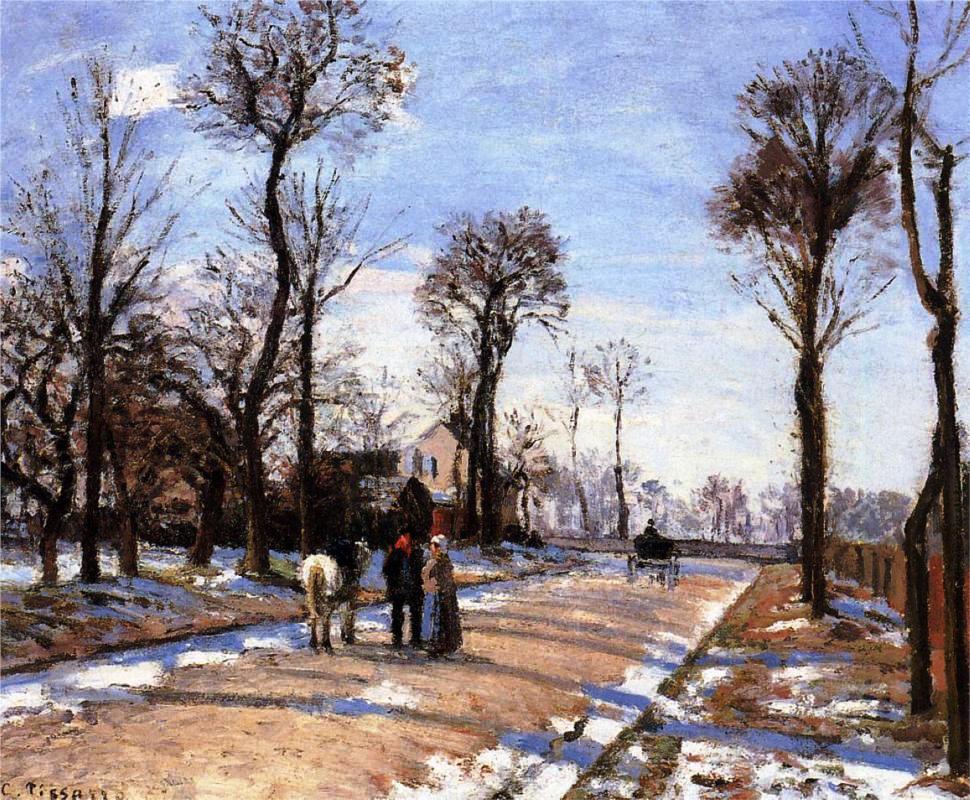 Οστεοπαραγωγά νεοπλάσματα στην περιοχή κεφαλής-τραχήλου
Οστεοειδές οστέωμα
Oστέωμα
Οστεοσάρκωμα
Οστεοβλάστωμα
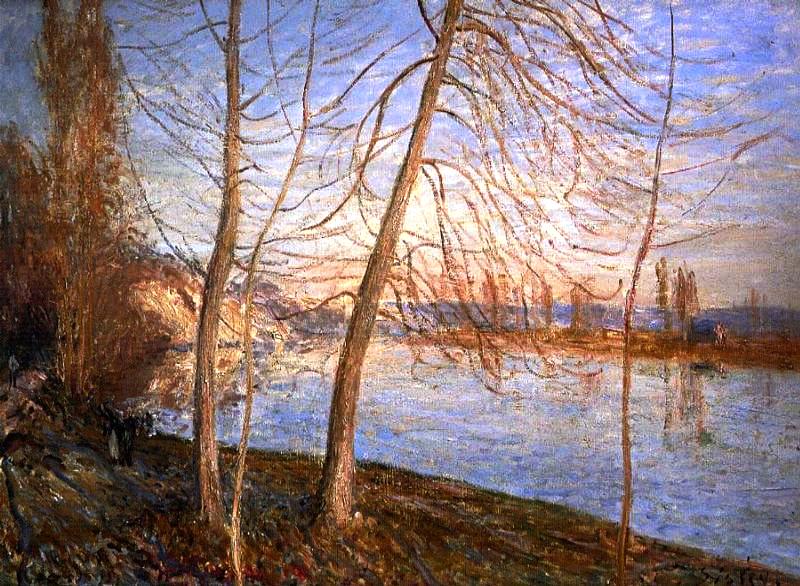 Μεταστάσεις στην κεφαλή – τράχηλο (Ι)
Ανατομική εντόπιση
Ρινική κοιλότητα-παραρρίνια:γναθιαίος,σφηνοειδής κόλπος
Κροταφικό οστό : λιθοειδής κορυφή
Κάτω γνάθος: περιοχή γομφίων



Μαλακά μόρια στόματος : ούλα



Θέσεις εξαγωγής γομφίων & προγομφίων κάτω γνάθου

Στοματοφάρυγγας:
      βάση γλώσσας
      αμυγδαλές
Πρωτοπαθής εστία
        -Νεφρός

       -Μαστός, πνεύμονας
       - Γυναίκες: μαστός, επινεφρίδια
       Άνδρες: πνεύμονας, προστάτης
       1η δεκαετία ζωής: νευροβλάστωμα
       2η δεκαετία ζωής: οστά

        -Γυναίκες: μαστός, γεννητικό σύστημα
       Άντρες: πνεύμονας, νεφρός

        -Πνεύμονας, μαστός



      -Πνεύμονας, νεφρός, μελάνωμα δέρματος
      -Μελάνωμα δέρματος,πνεύμονας,μαστός,νεφρός
Μεταστάσεις στην κεφαλή – τράχηλο (ΙΙ)
Ανατομική εντόπιση
Ρινοφάρυγγας
Λάρυγγας : επιγλωττίδα
Τραχεία 
Παρωτίδα


Υπογνάθιος αδένας


Δέρμα κρανίου & τραχήλου
Πρωτοπαθής εστία
Μελάνωμα, νεφρός
Mελάνωμα, νεφρός
Μαστός, κόλον
Δέρμα κεφαλής-τραχήλου(ακανθοκυτταρικά καρκινώματα,μελανώματα)
Όγκοι κάτωθεν της κλείδας: μαστός, νεφρός,  πνεύμονας


Μελάνωμα, μαστός, πνεύμονας,
      νεφρός
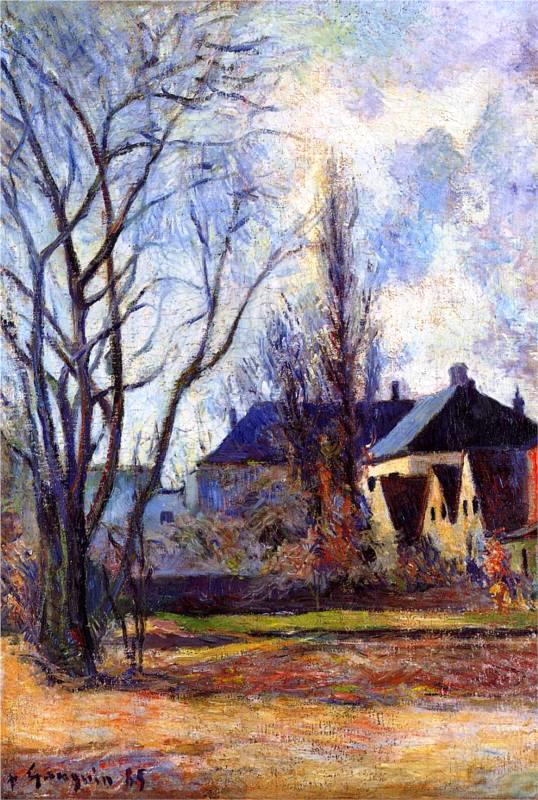